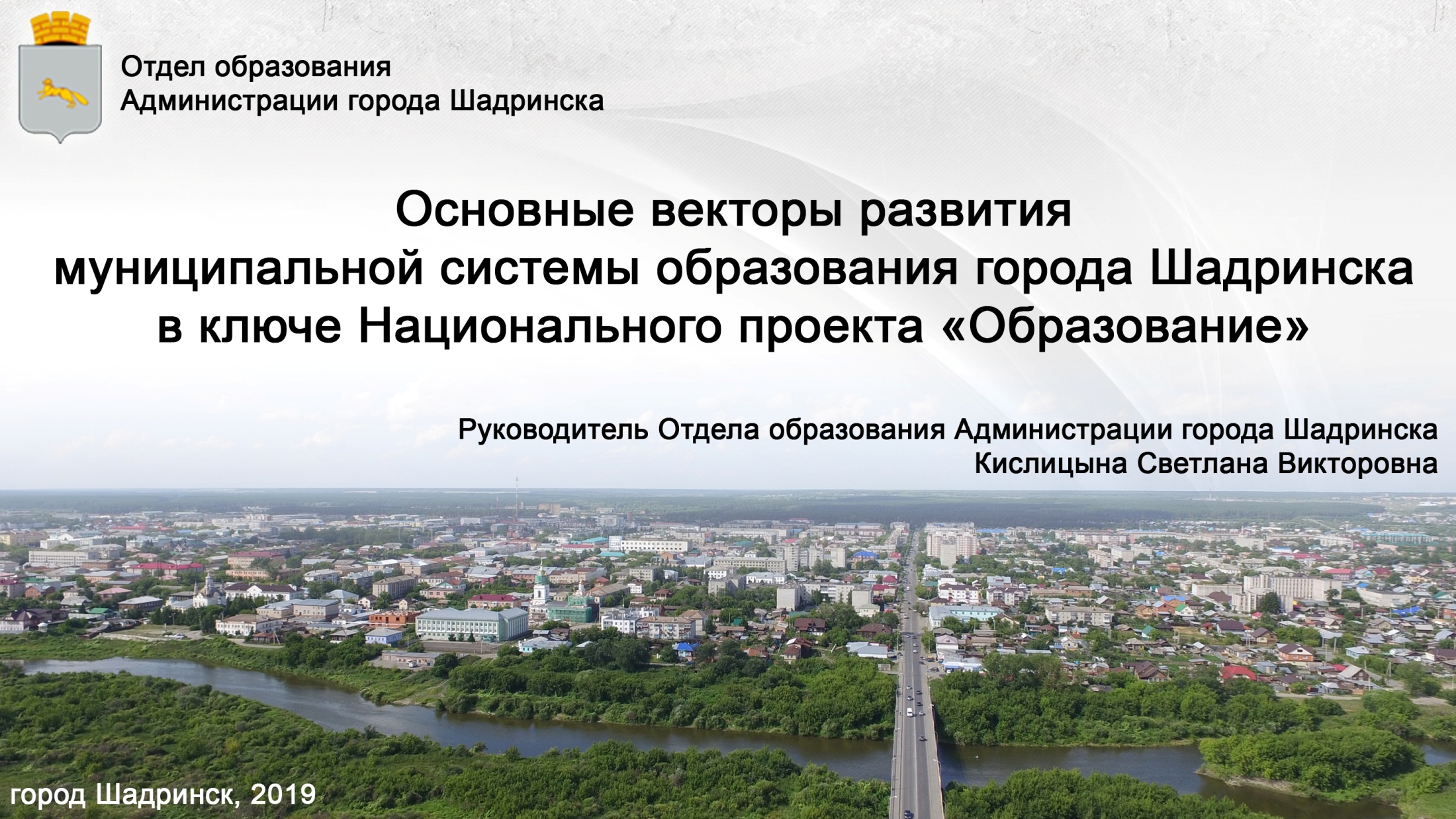 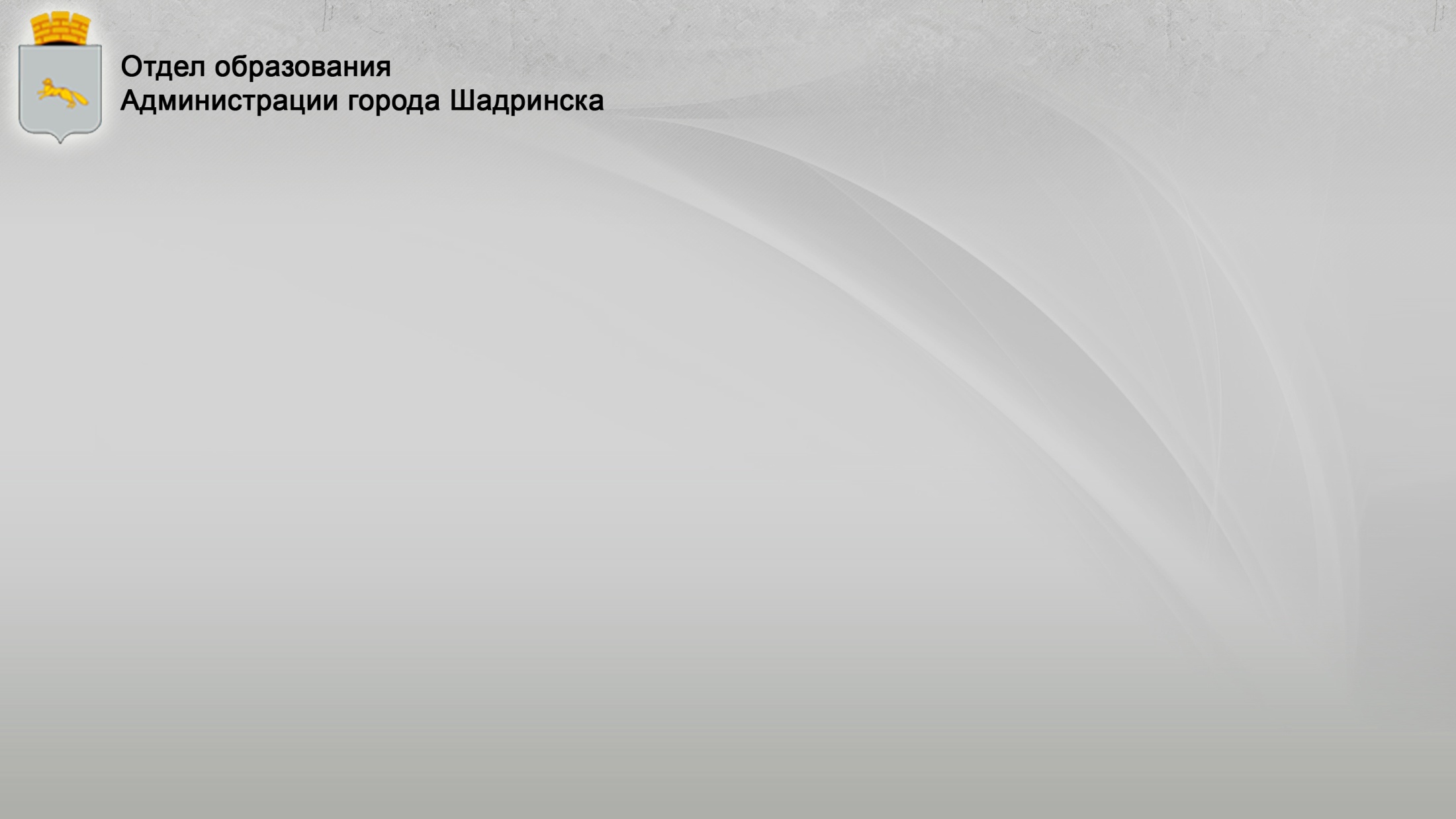 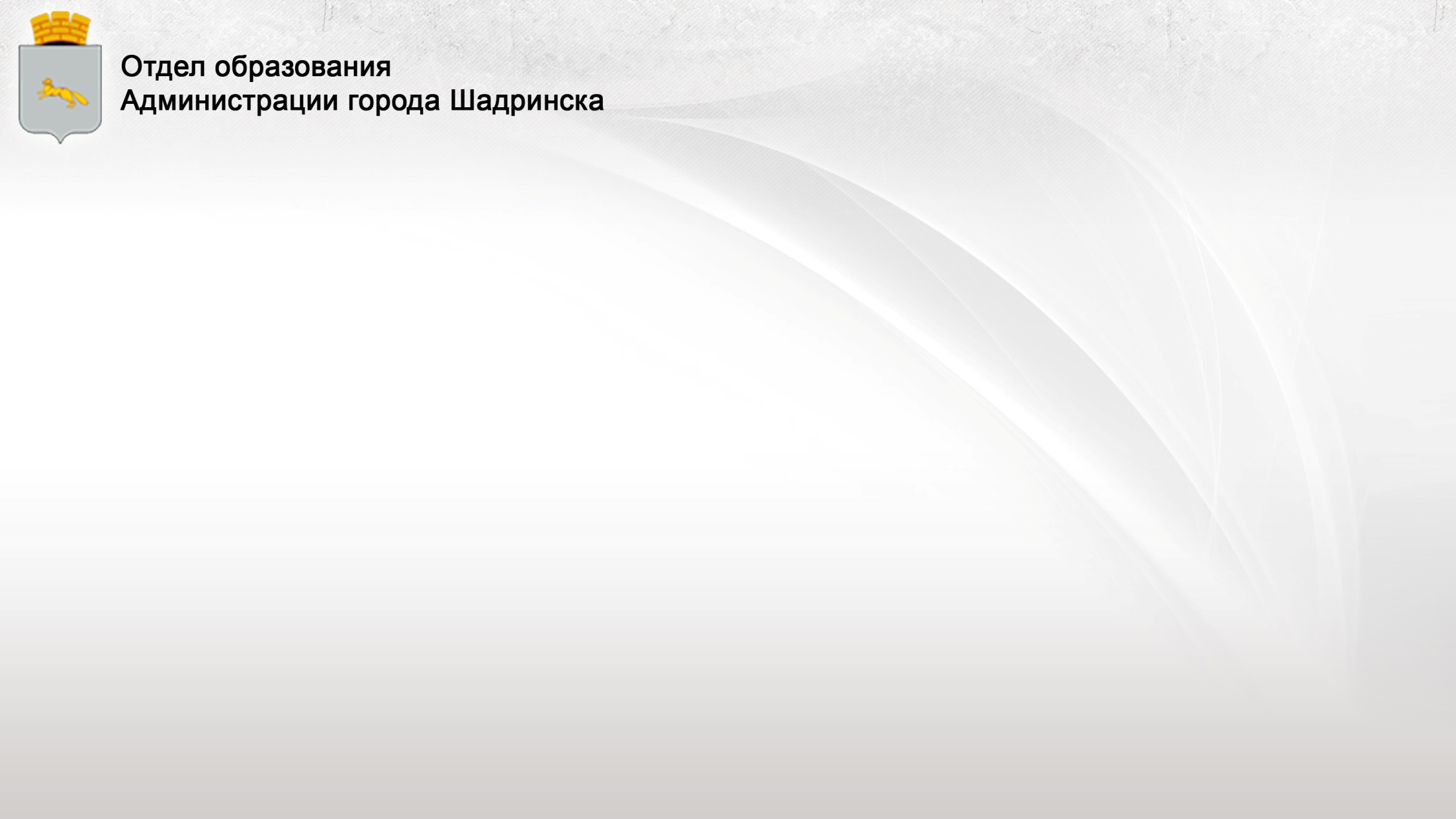 Основные задачи на 2018-2019 учебный год
Обеспечение государственных гарантий доступности и равных возможностей получения полноценного образования
Повышение  доступности и качества предоставляемых образовательных услуг на всех уровнях образования, включая дополнительное образование
Создание условий для организации обучения детей с ограниченными возможностями здоровья, развитие инклюзивного образования
Улучшение  материально-технической базы  образовательных организаций
Развитие воспитательного потенциала образования
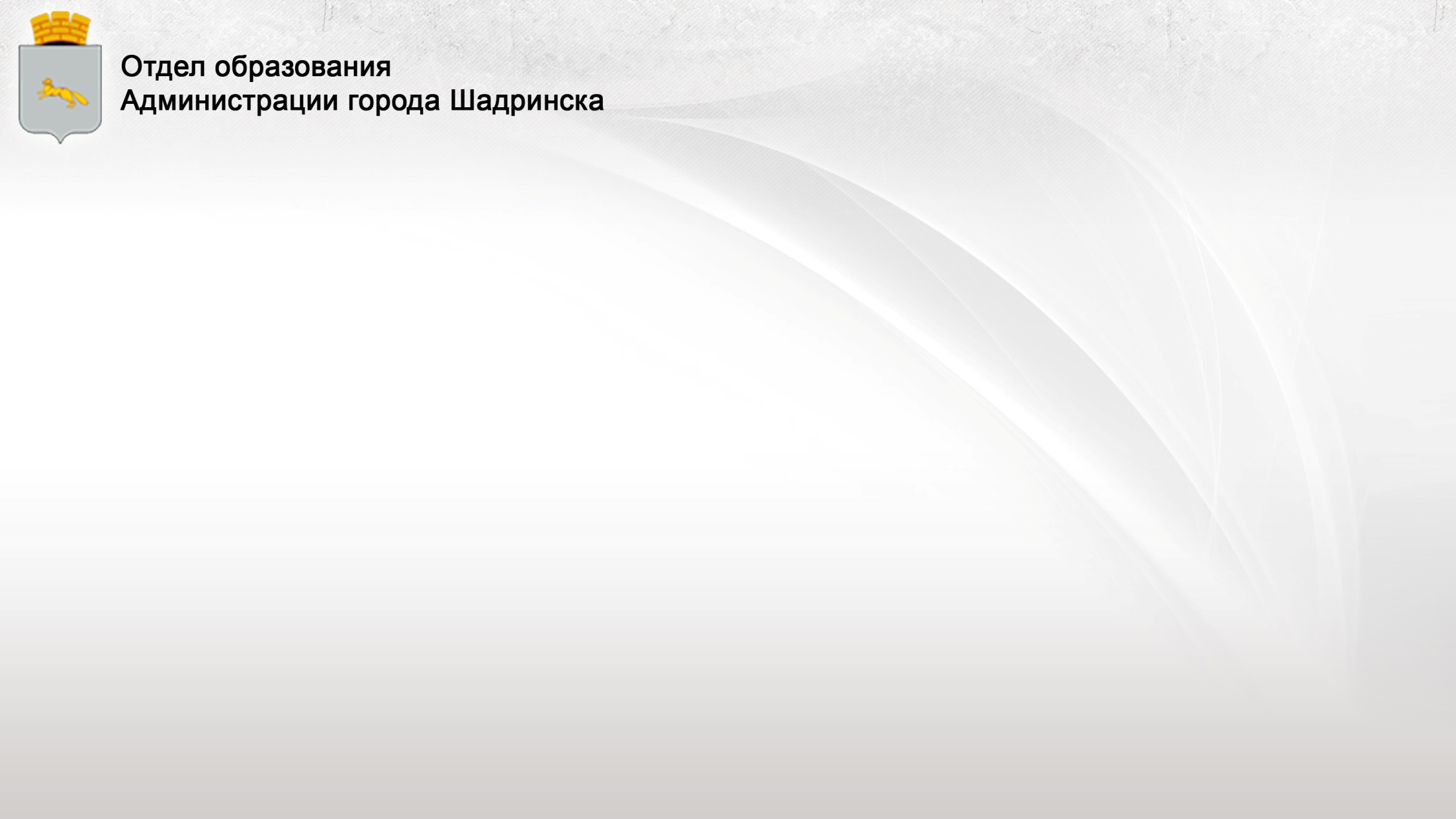 Муниципальная система образования Шадринска
Инфраструктура
37 юридических лиц:
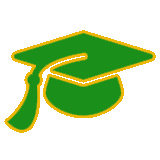 24 дошкольных образовательных организаций
10 общеобразовательных организаций
3 организации дополнительного образования
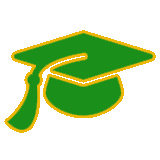 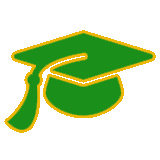 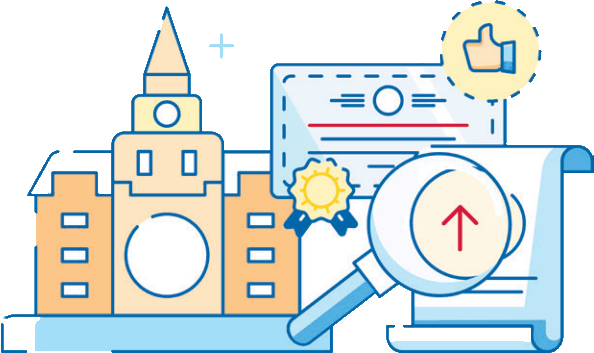 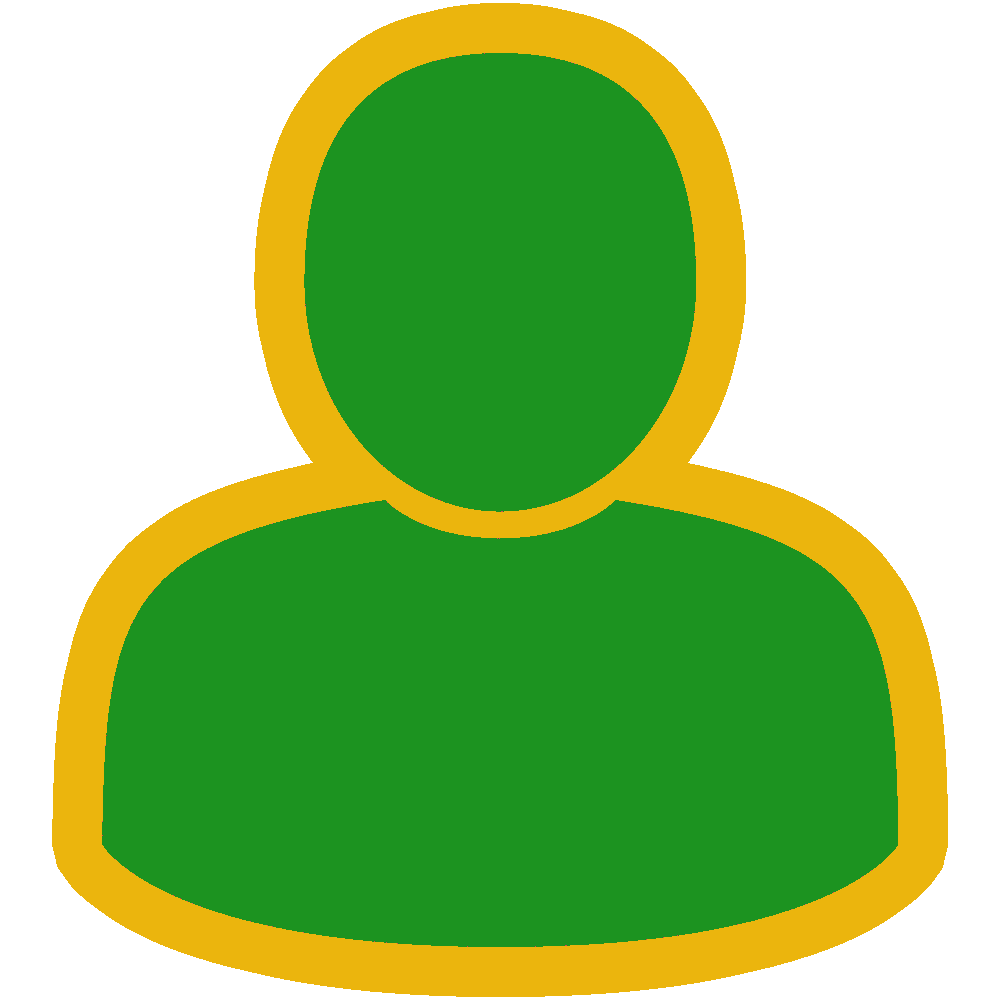 14 900 обучающихся
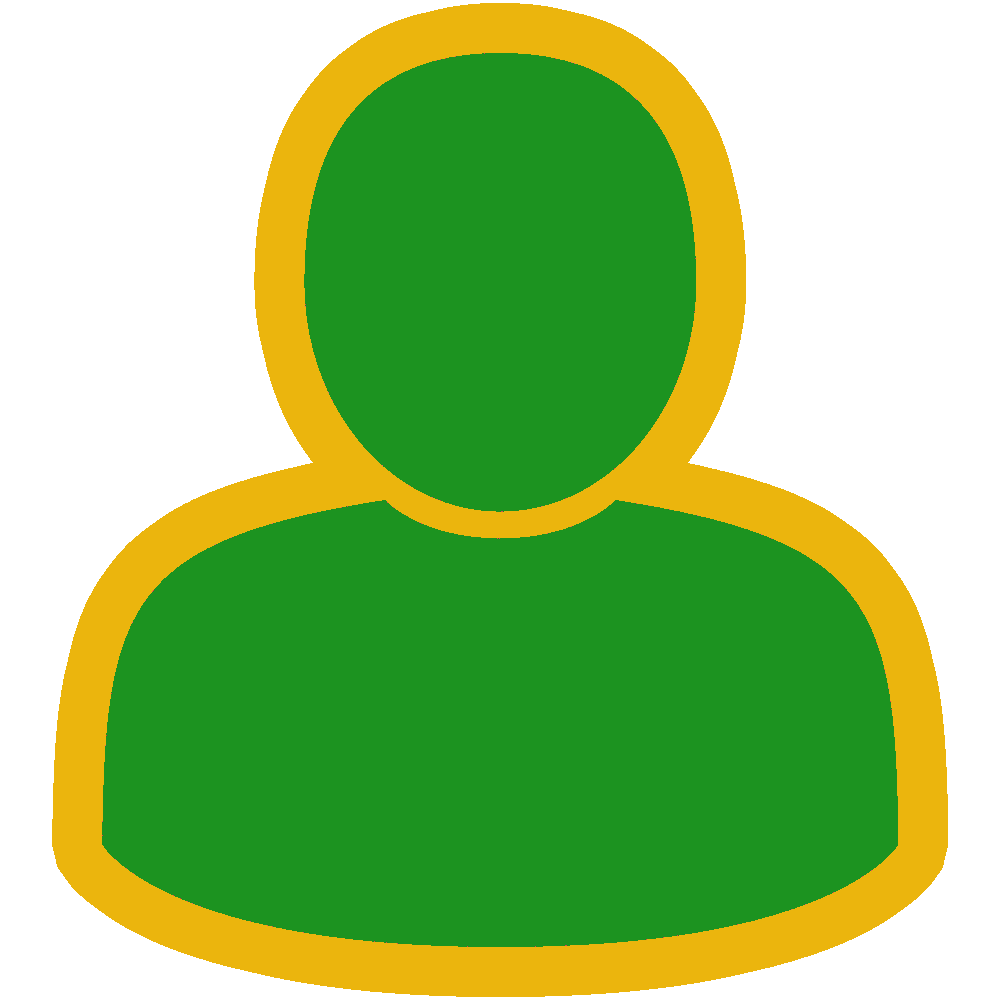 1 092 педагогов
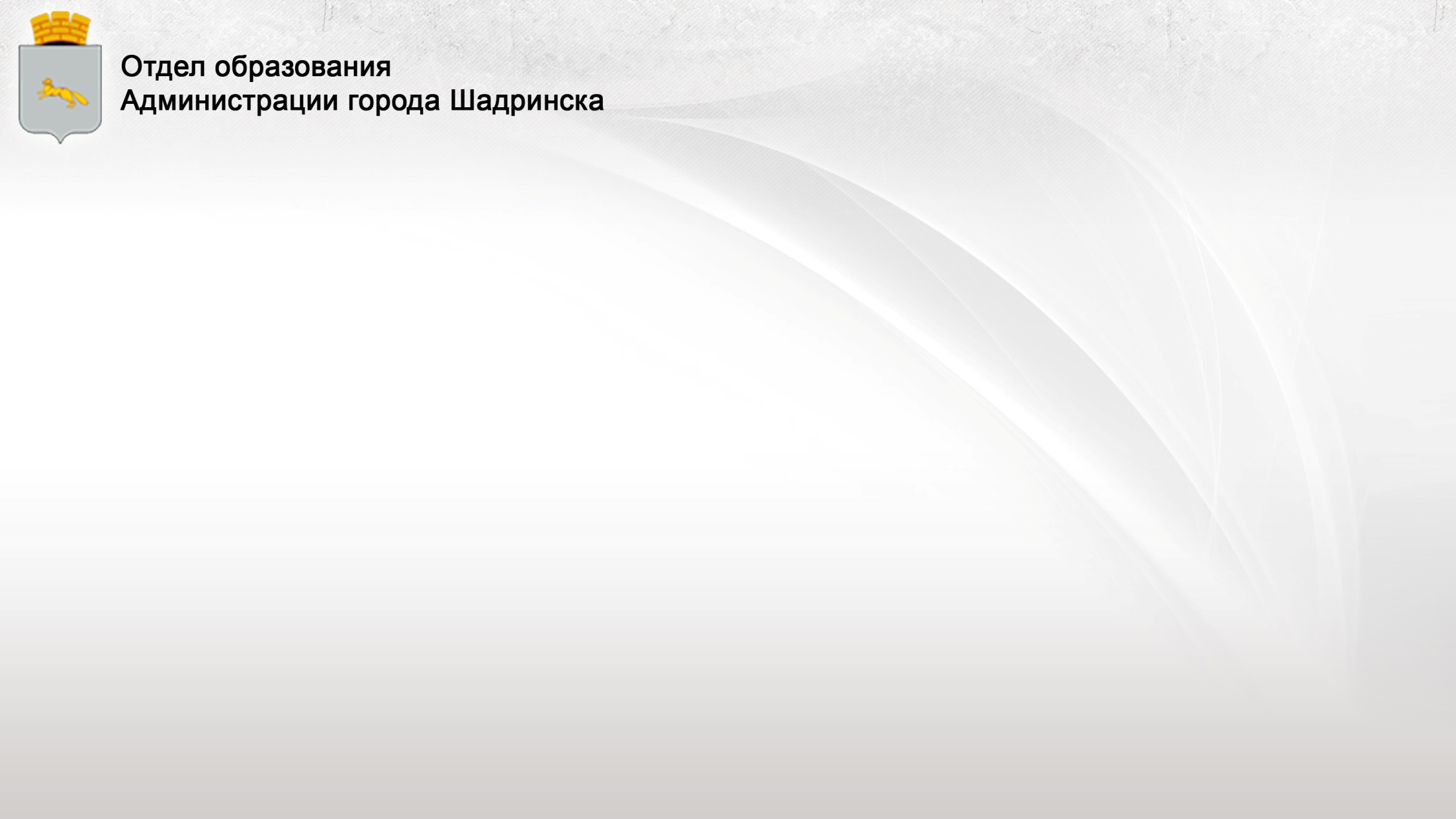 Цели Национального проекта «Образование»:
Обеспечение глобальной конкурентоспособности российского образования, вхождение Российской Федерации в число 10 ведущих стран мира по качеству общего образования;
Воспитание гармонично развитой и социально ответственной личности на основе духовно-нравственных ценностей народов Российской Федерации, исторических и национально-культурных традиций
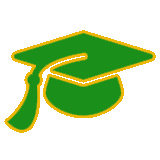 Нацпроект «Образование»
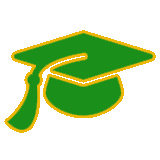 Проекты, входящие в национальный проект
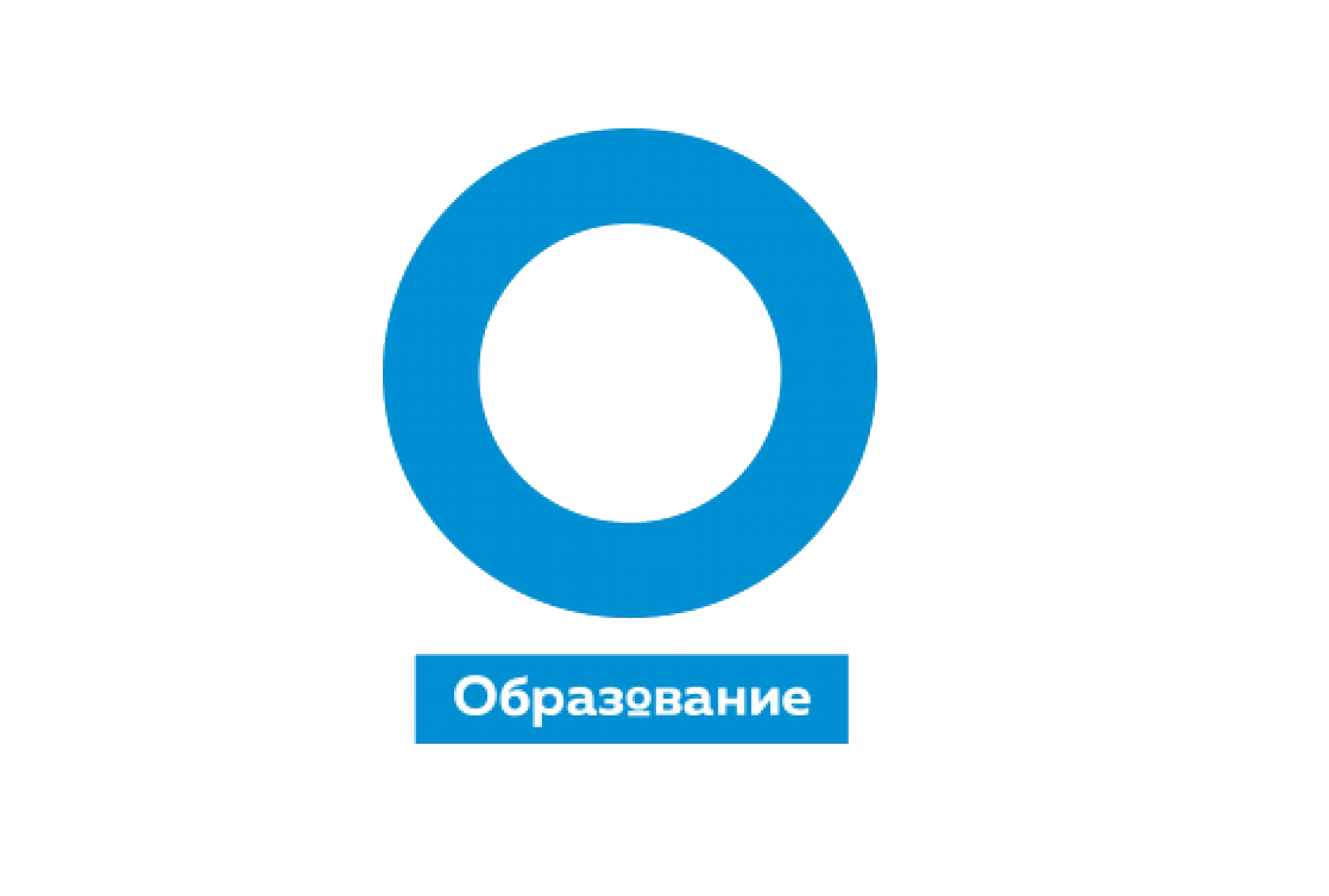 Современная школа;
Успех каждого ребенка;
Поддержка семей, имеющих детей;
Цифровая образовательная среда
Учитель будущего
Молодые профессионалы;
Новые возможности для каждого;
Социальная активность;
Экспорт образования;
 Социальные лифты для каждого
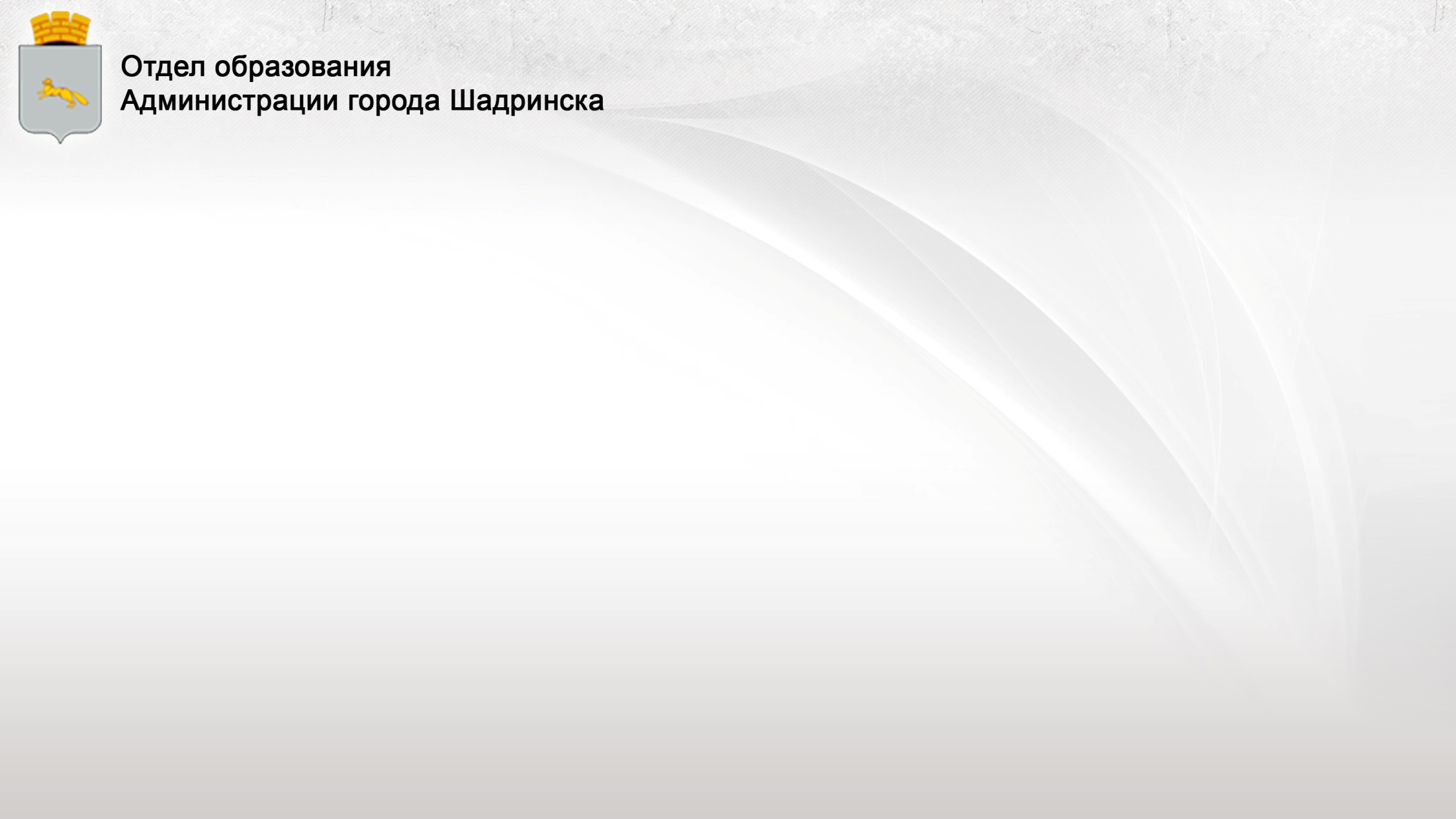 Цель проекта внедрение в российских школах новых методов обучения и воспитания, современных образовательных технологий, а также обновление содержания и совершенствование методов обучения.
Современная школа
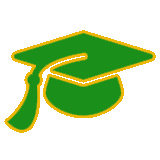 ГКОУ  «Шадринская школа – интернат №16»;
МБУДО «Детско-юношеская спортивная
школа  города Шадринска»;
МБУДО «Дом детства и юношества «РИТМ»;
МКУДО «Станция юных техников»;
МБОУ «Лицей №1»;
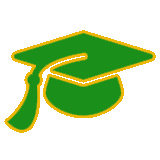 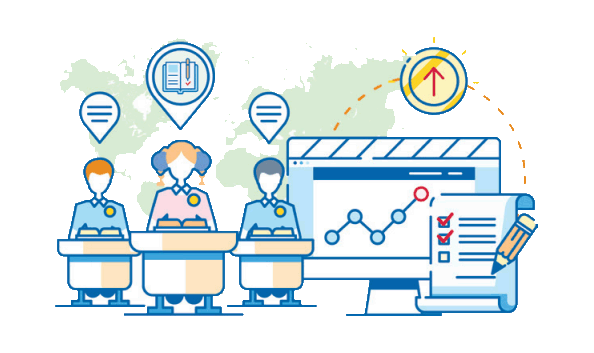 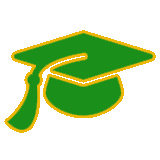 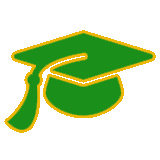 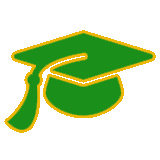 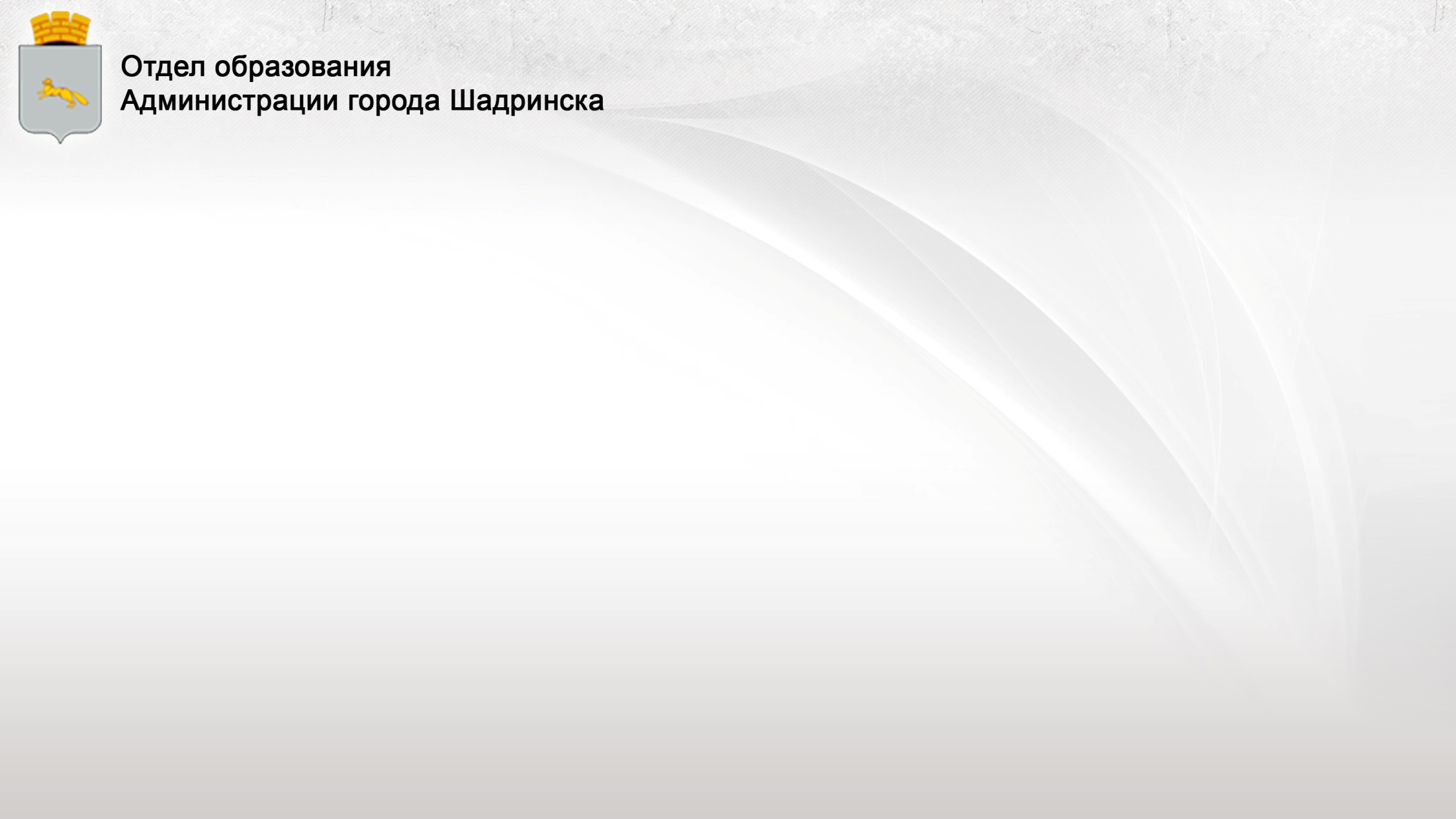 «Поддержка образования обучающихся
с ограниченными возможностями здоровья»
Современная школа
Удельный вес численности детей-инвалидов в общей численности учащихся ОУ – 0,65%
Удельный вес численности детей с ограниченными возможностями в общей численности учащихся ОУ – 3,6%
17 учащимся созданы условия для обучения на дому
159 учащимся созданы условия для обучения в классах для детей             с ограниченными возможностями здоровья
87 учащимся созданы условия для инклюзивного образования
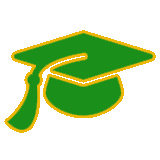 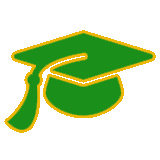 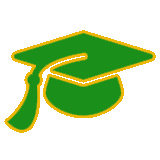 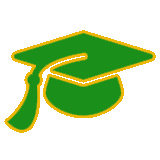 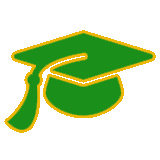 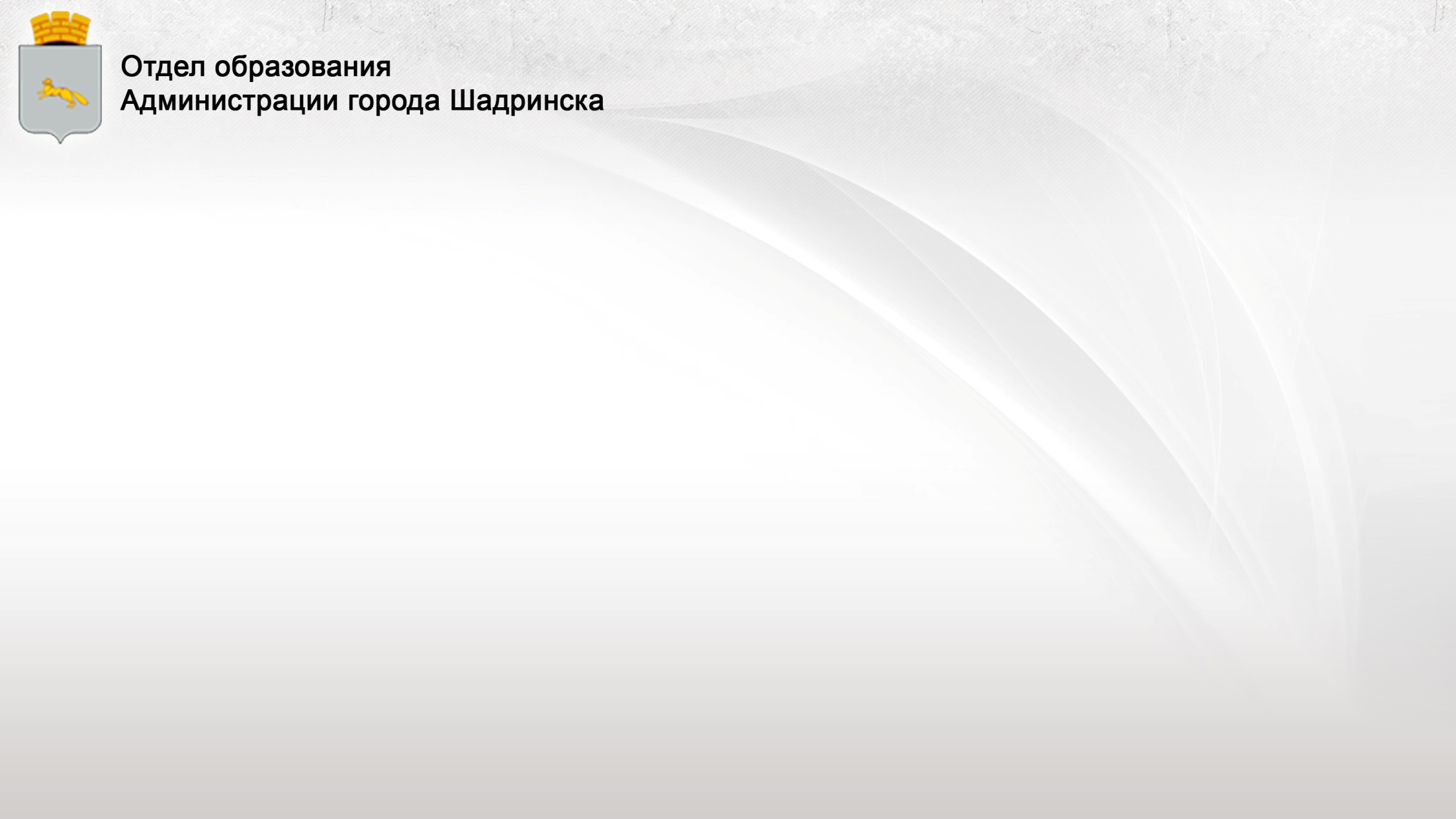 Ресурсные центры
по вопросам инклюзивного образования детей
 с нарушением зрения, слуха и тяжелыми нарушениями речи
Современная школа
Основная деятельность ресурсных Центров:
информационная, 
методическая, 
социально-правовая, 
консультационная.
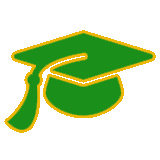 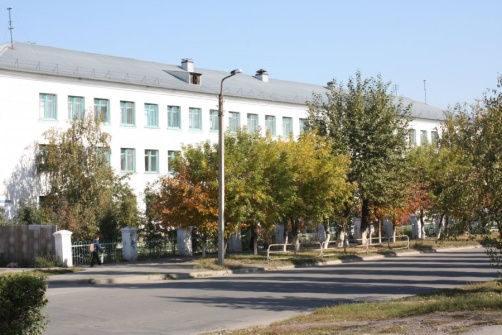 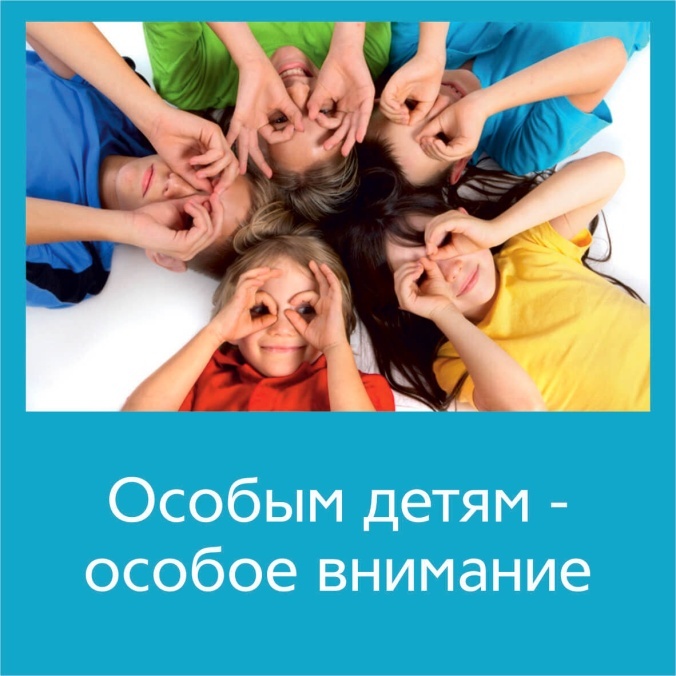 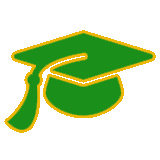 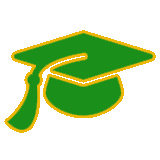 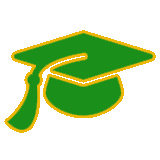 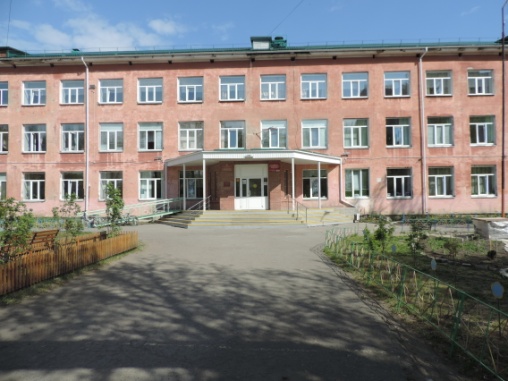 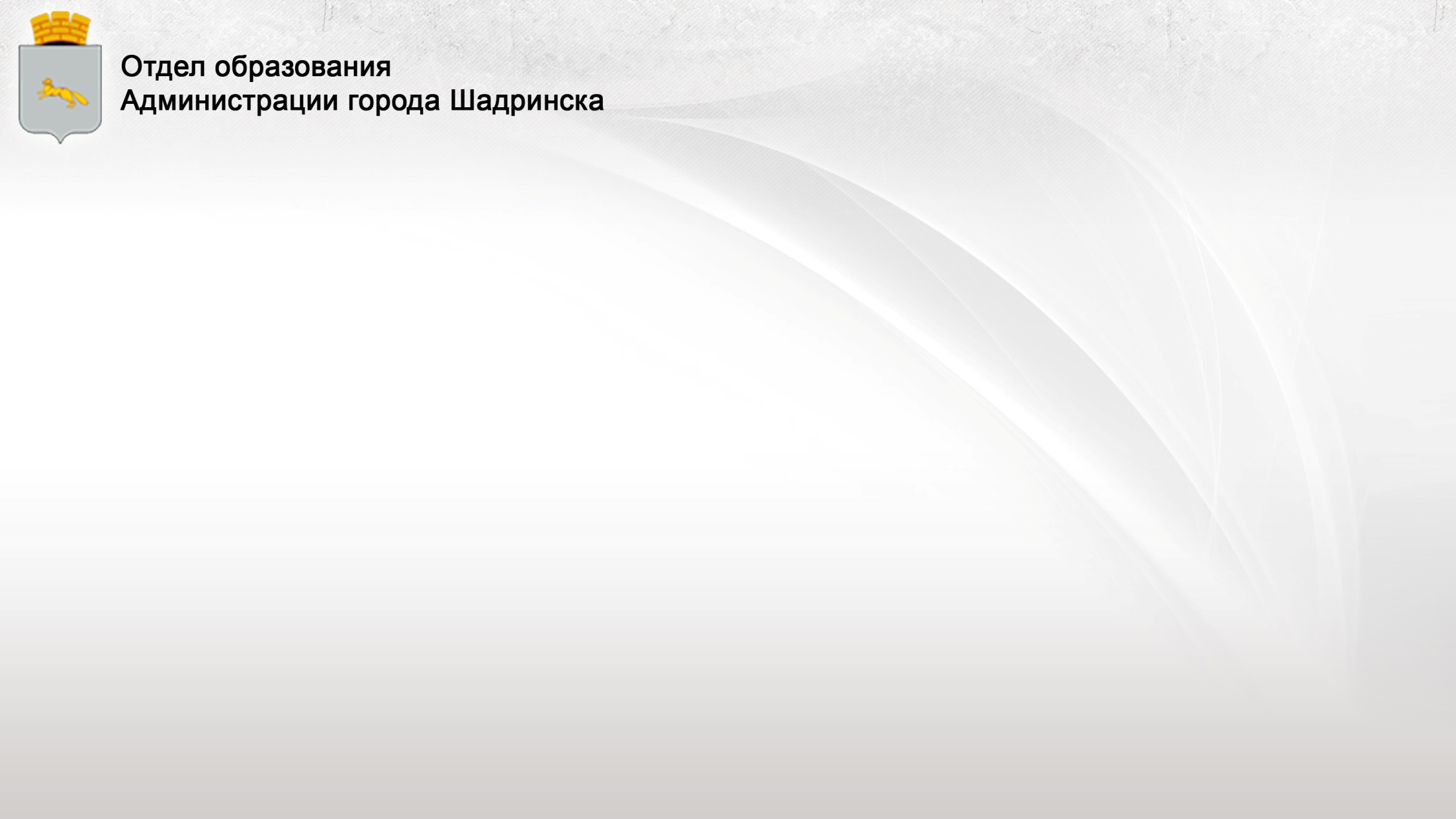 Общее образование
10 общеобразовательных организаций, из них 1 бюджетная организация
315 классов-комплектов
7326 учащихся
Современная школа
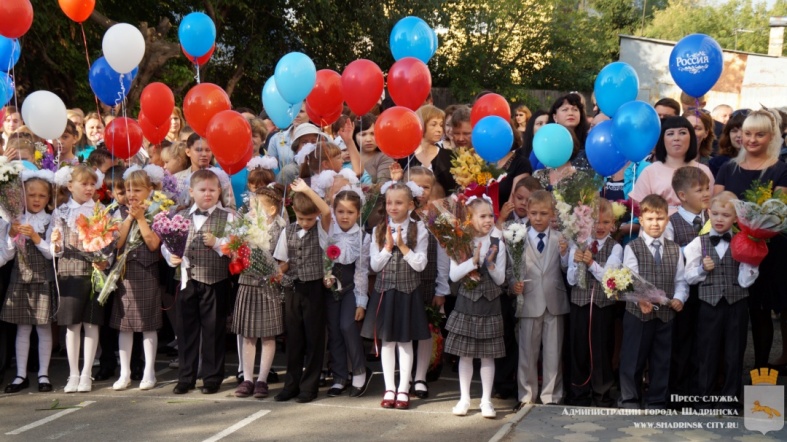 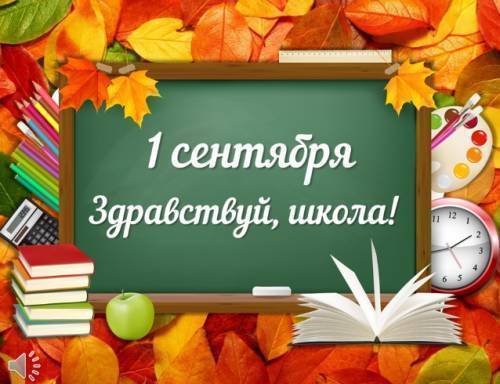 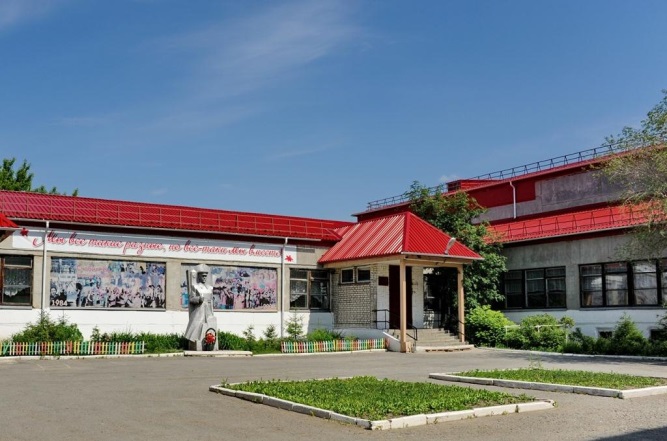 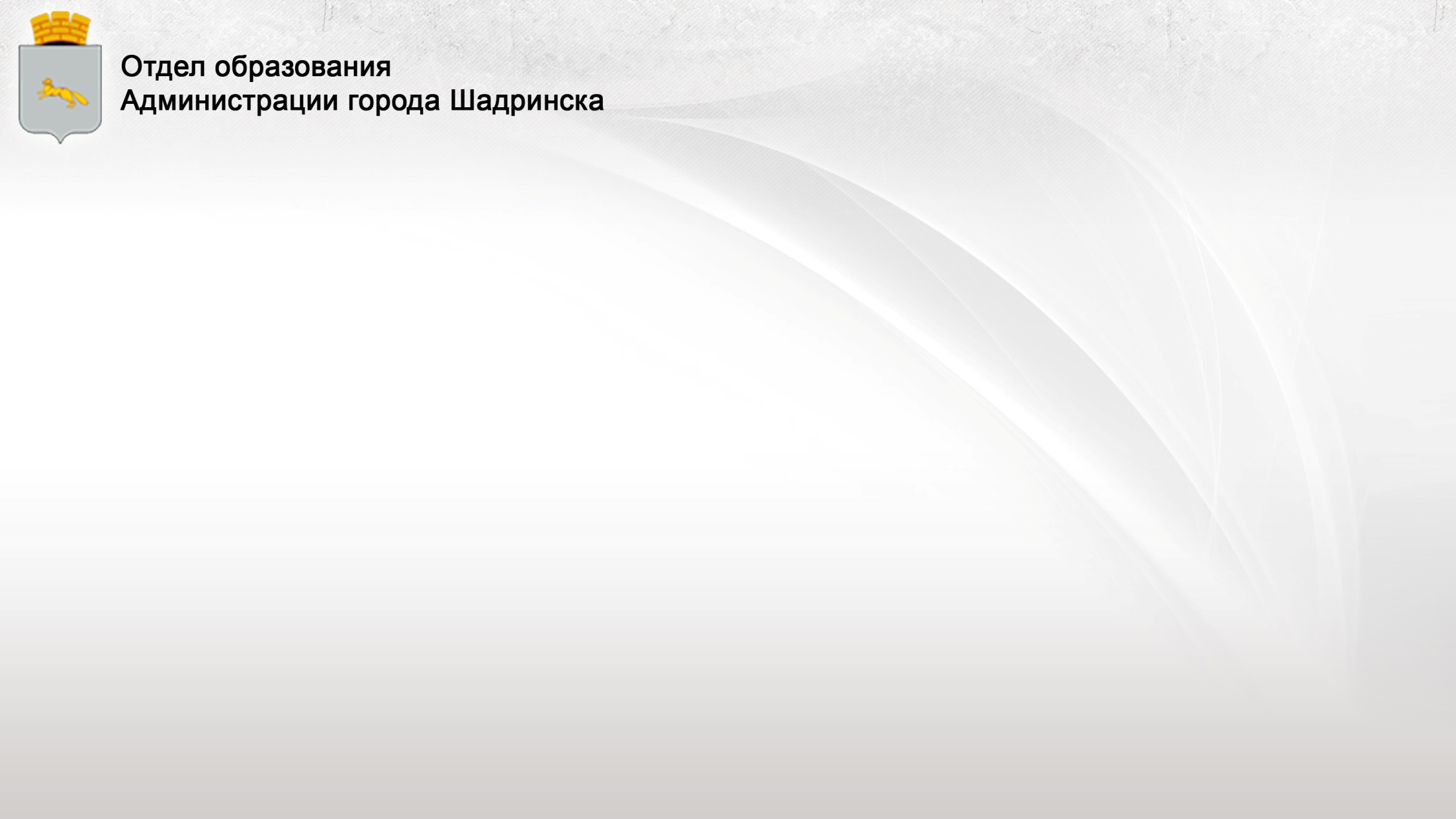 Дошкольное образование
24 дошкольных образовательных организации, 
из них 6 бюджетных организаций
189 дошкольных групп
4300 воспитанника
Современная школа
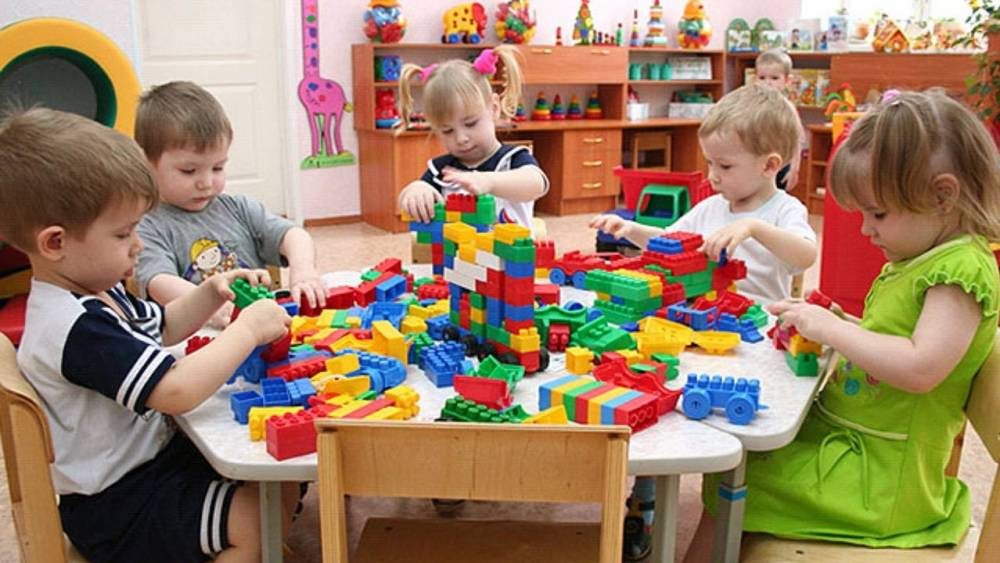 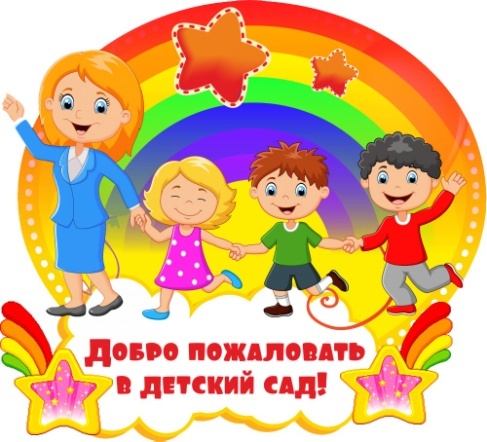 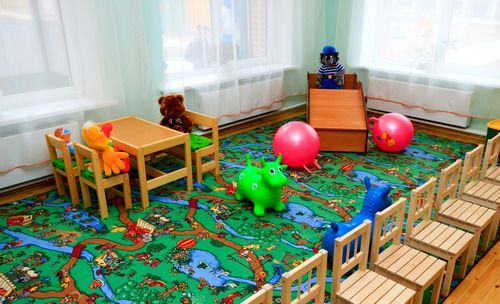 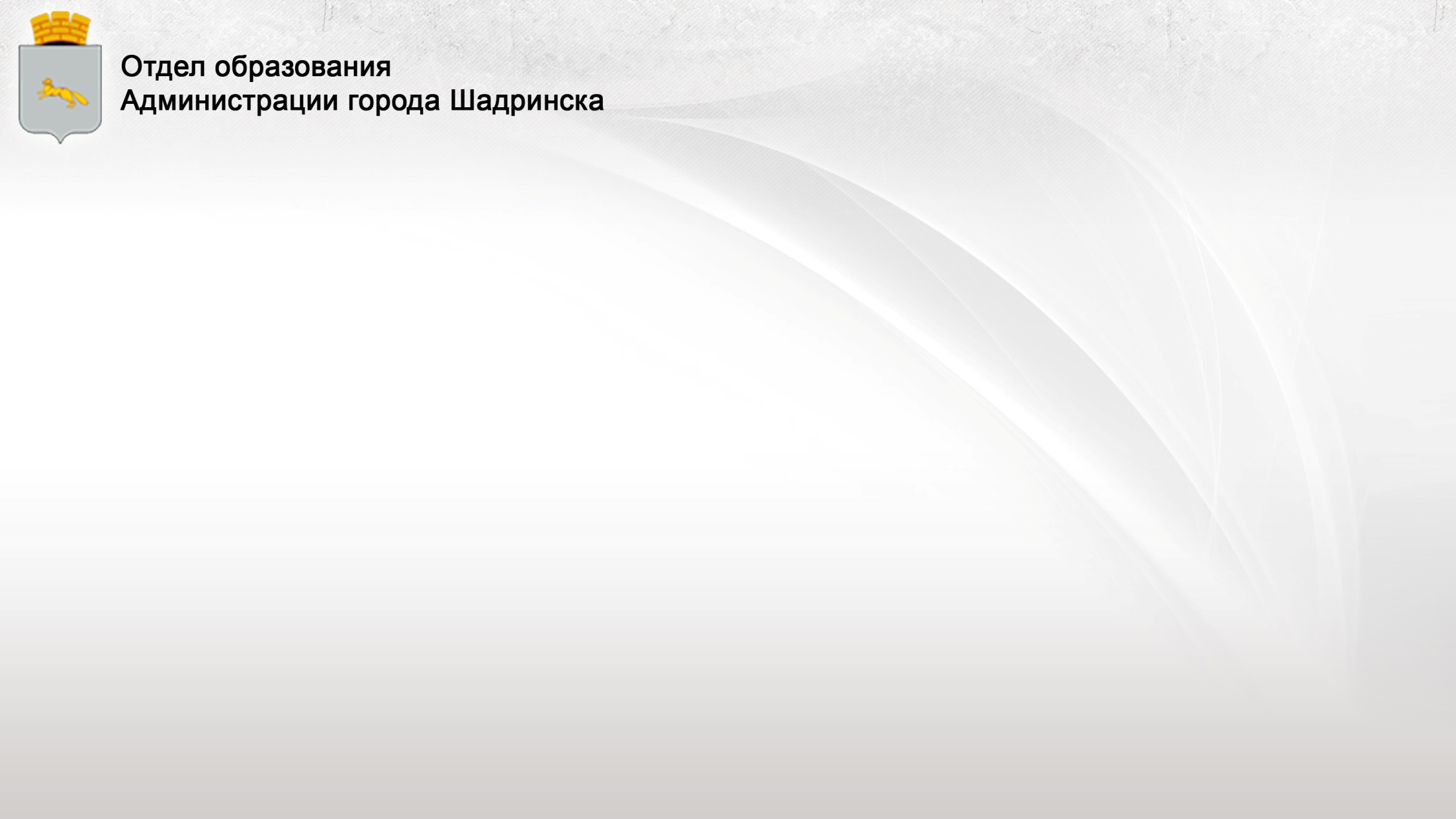 Цель проекта оказание психолого-педагогической помощи родителям.
Современные родители
В 2018 – 2019 учебном году в дошкольных учреждениях продолжали свою работу 23 консультационно-методических центра. 
654 семьи воспользовались услугой центра, посетив коррекционно – развивающие  групповые и индивидуальные занятия со специалистами дошкольного образовательного учреждения.
С 2019 года на базе школы №20 и детского сада №5  начнут функционировать кабинеты психологического консультирования родителей
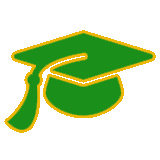 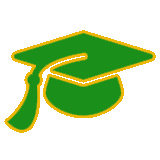 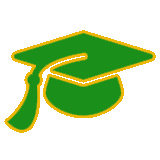 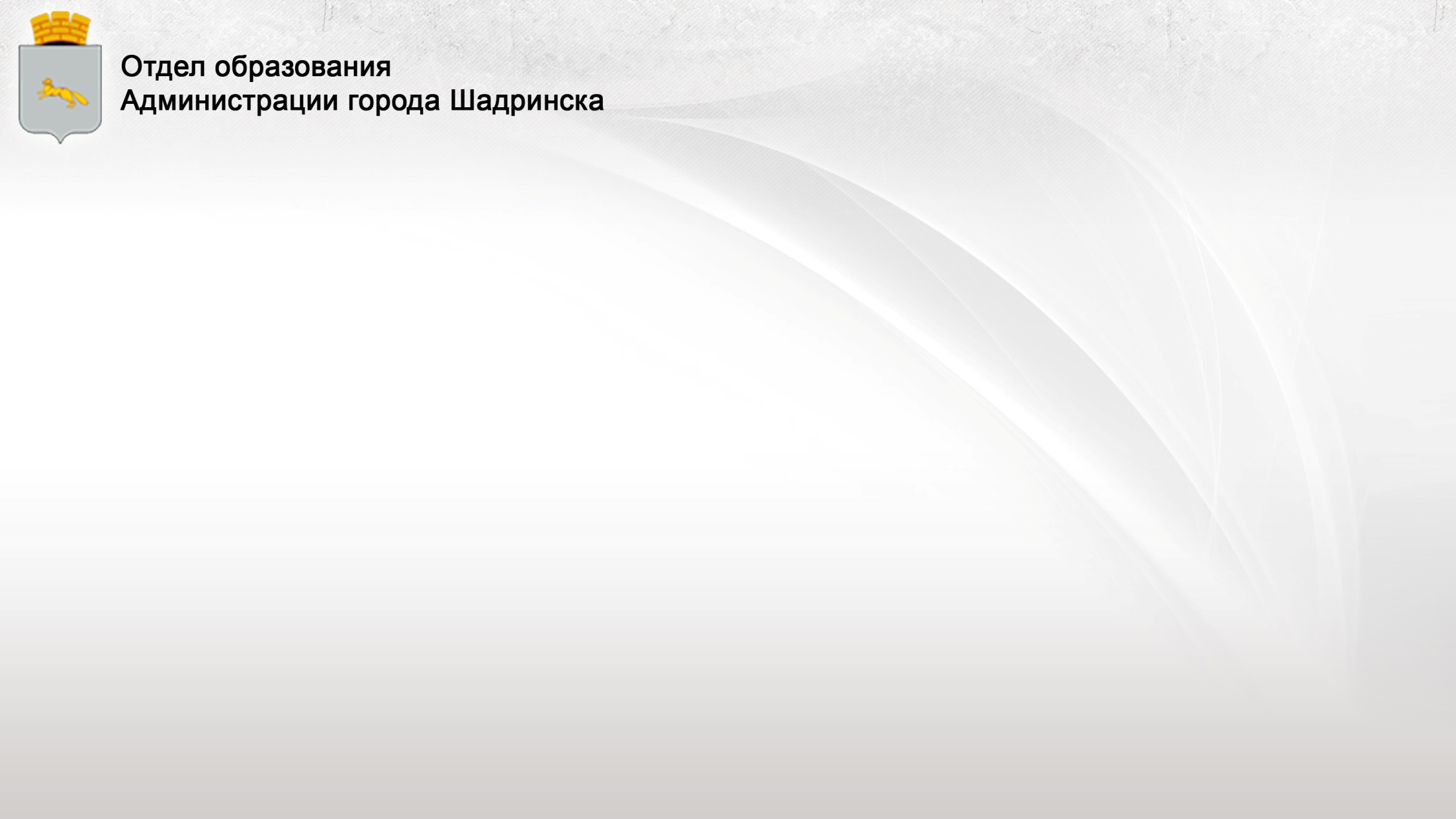 Цель проекта формирование эффективной системы выявления, поддержки и развития способностей и талантов у детей и молодежи, направленной на самоопределение и профессиональную ориентацию всех обучающихся.
Успех каждого ребенка
Общий охват профильным обучением – 88,1%
(областной показатель – 70%).
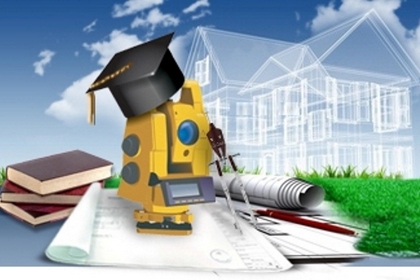 Лидирующие профили
социально-гуманитарный (28,0%),
физико-математический (26,8%),
социально- экономический (25,6%).
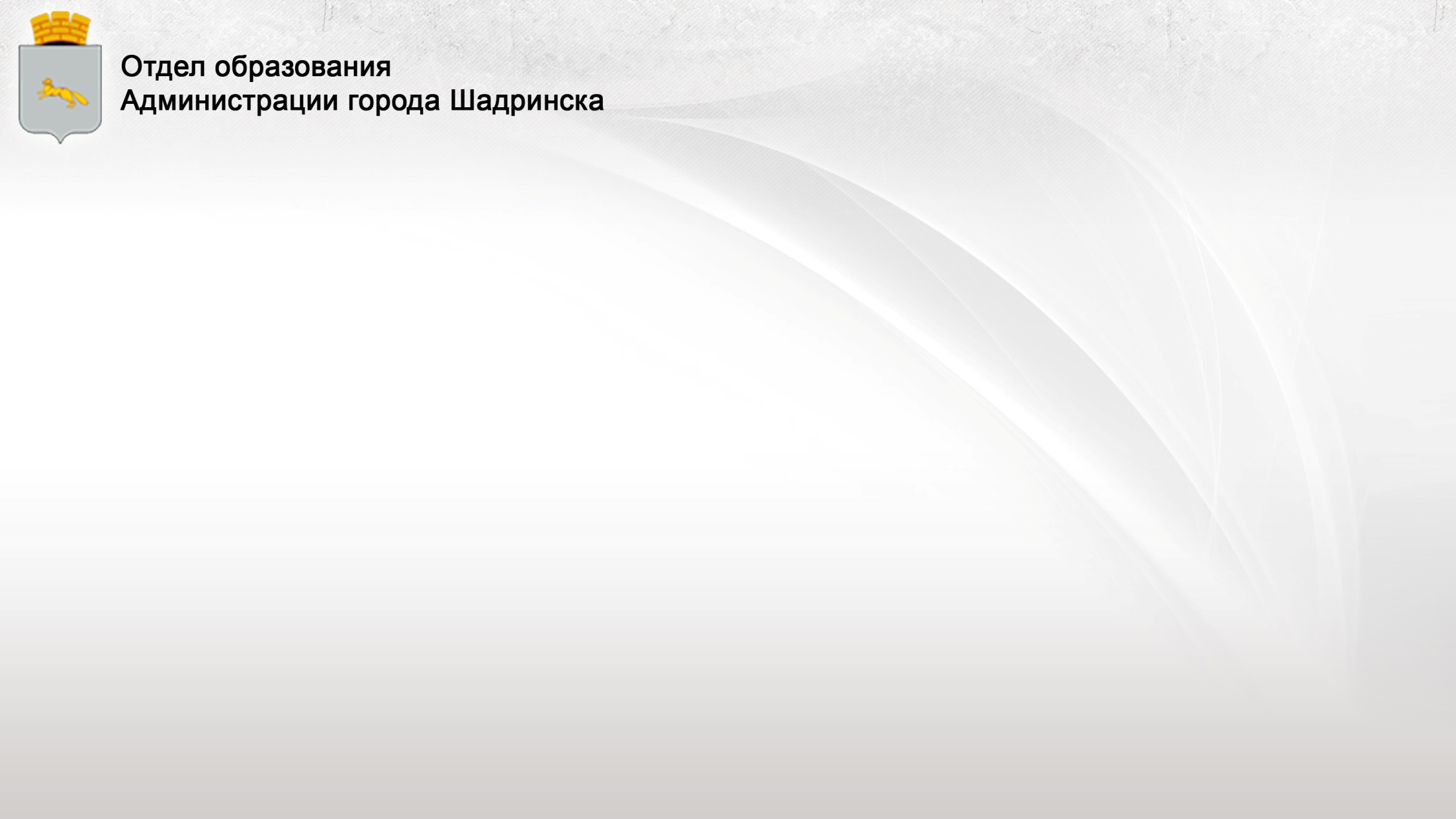 Всероссийские проверочные работы
4 класс: математика, русский язык, окружающий мир
5 класс: математика, русский язык, история, биология
6 класс: математика, русский язык, история, биология, география, обществознание
7 и 11 классы в режиме апробации
Успех каждого ребенка
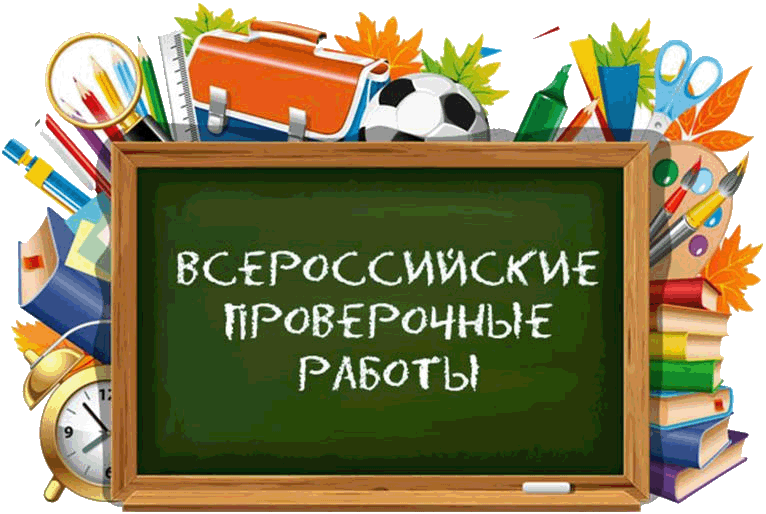 Лидеры объективной оценки
 результатов ВПР
Город Шадринск
Катайский район
Половинский район
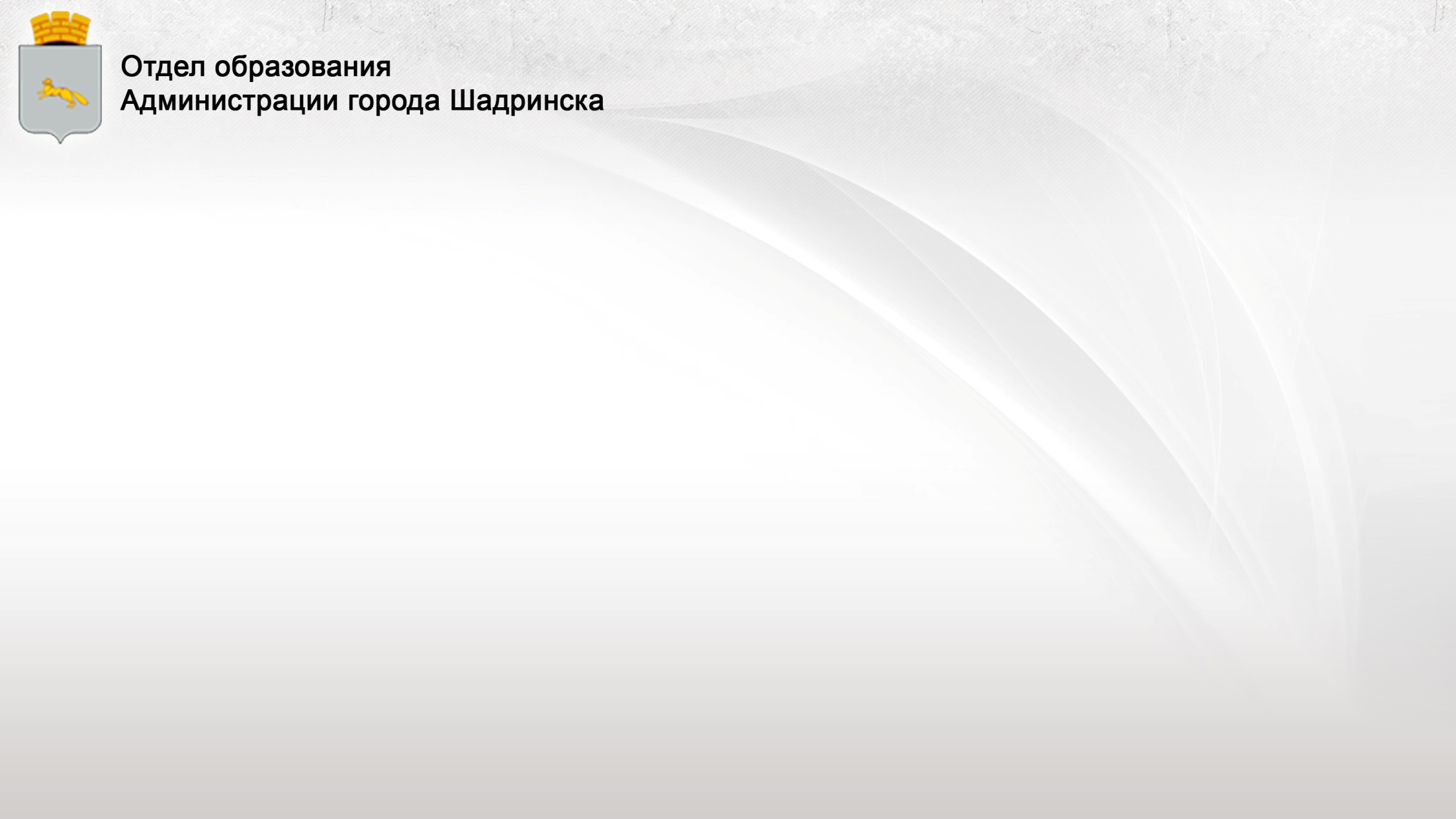 Итоги государственной итоговой аттестации
9 класс
Успех каждого ребёнка
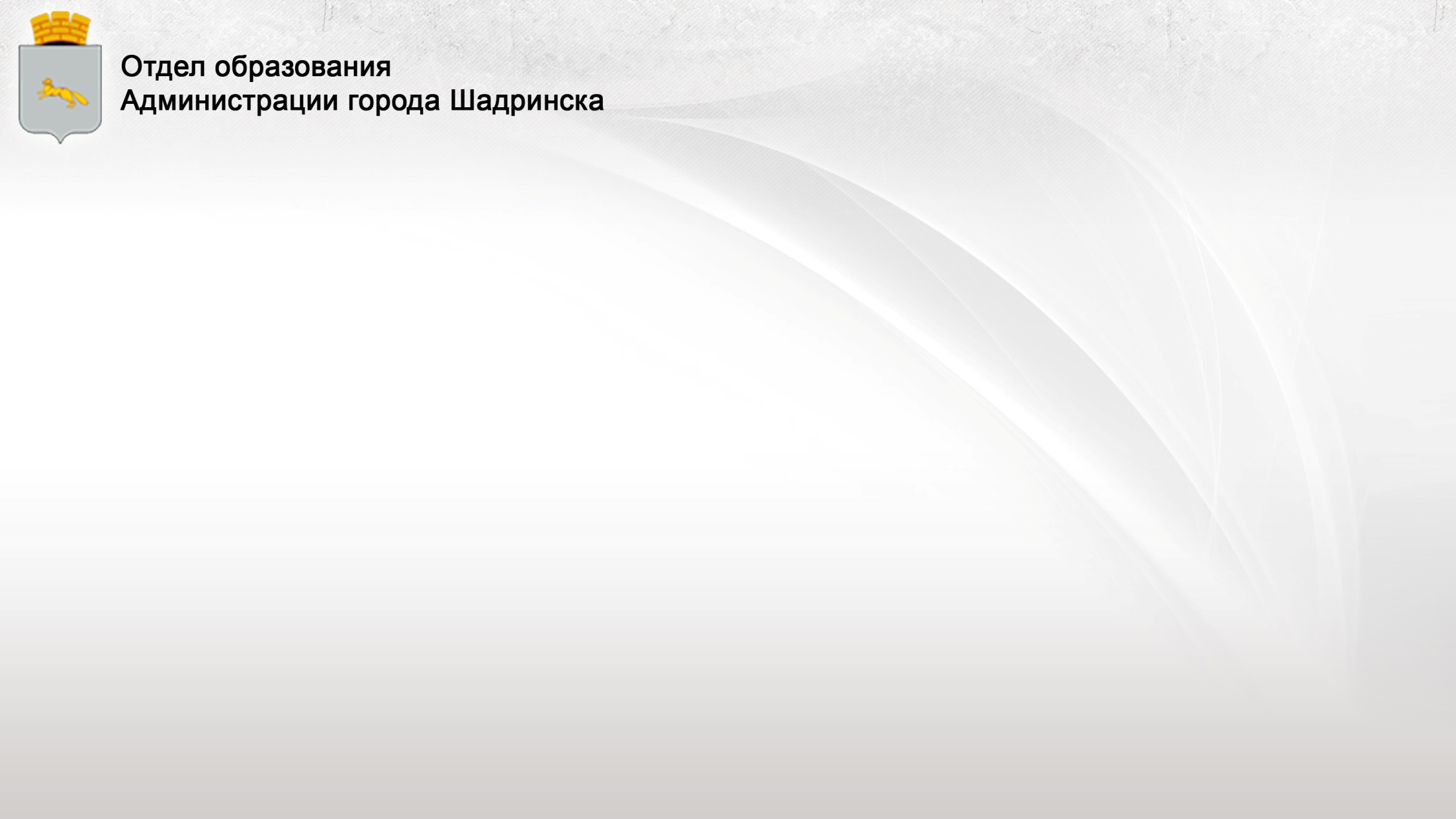 Итоги государственной итоговой аттестации
11 класс
Успех каждого ребёнка
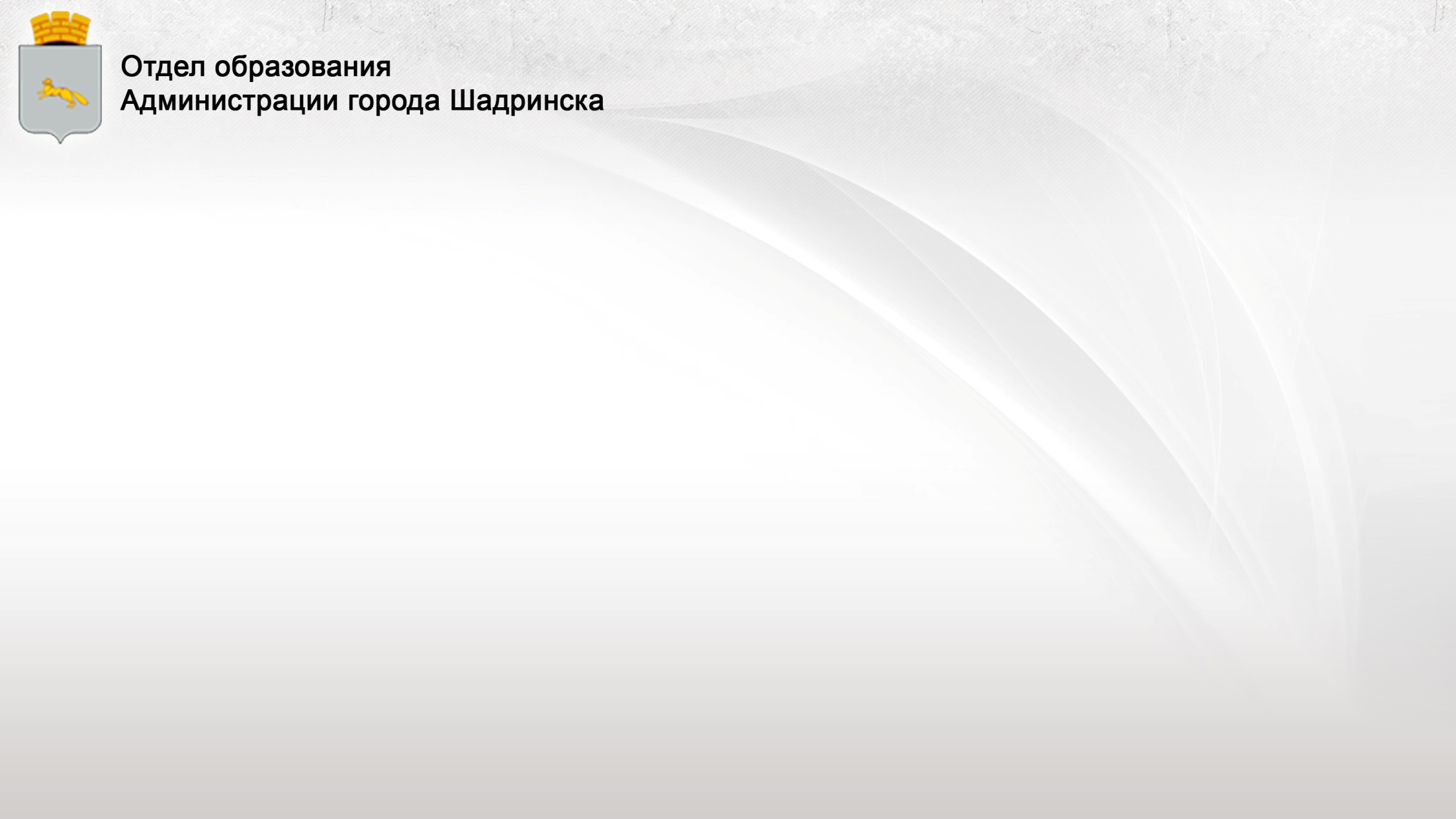 Достижения учащихся
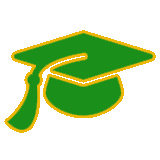 671 участник муниципального этапа олимпиады, 
из них 172 победителя и призера муниципального этапа олимпиады
Успех каждого ребёнка
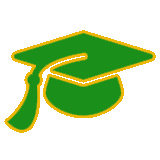 56 участника регионального этапа олимпиады, 
из них 13 победителей и призеров регионального этапа олимпиады
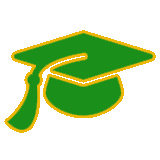 2 участника всероссийского этапа олимпиады
47 выпускников удостоены медали «За особые успехи в учении»
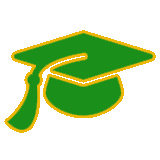 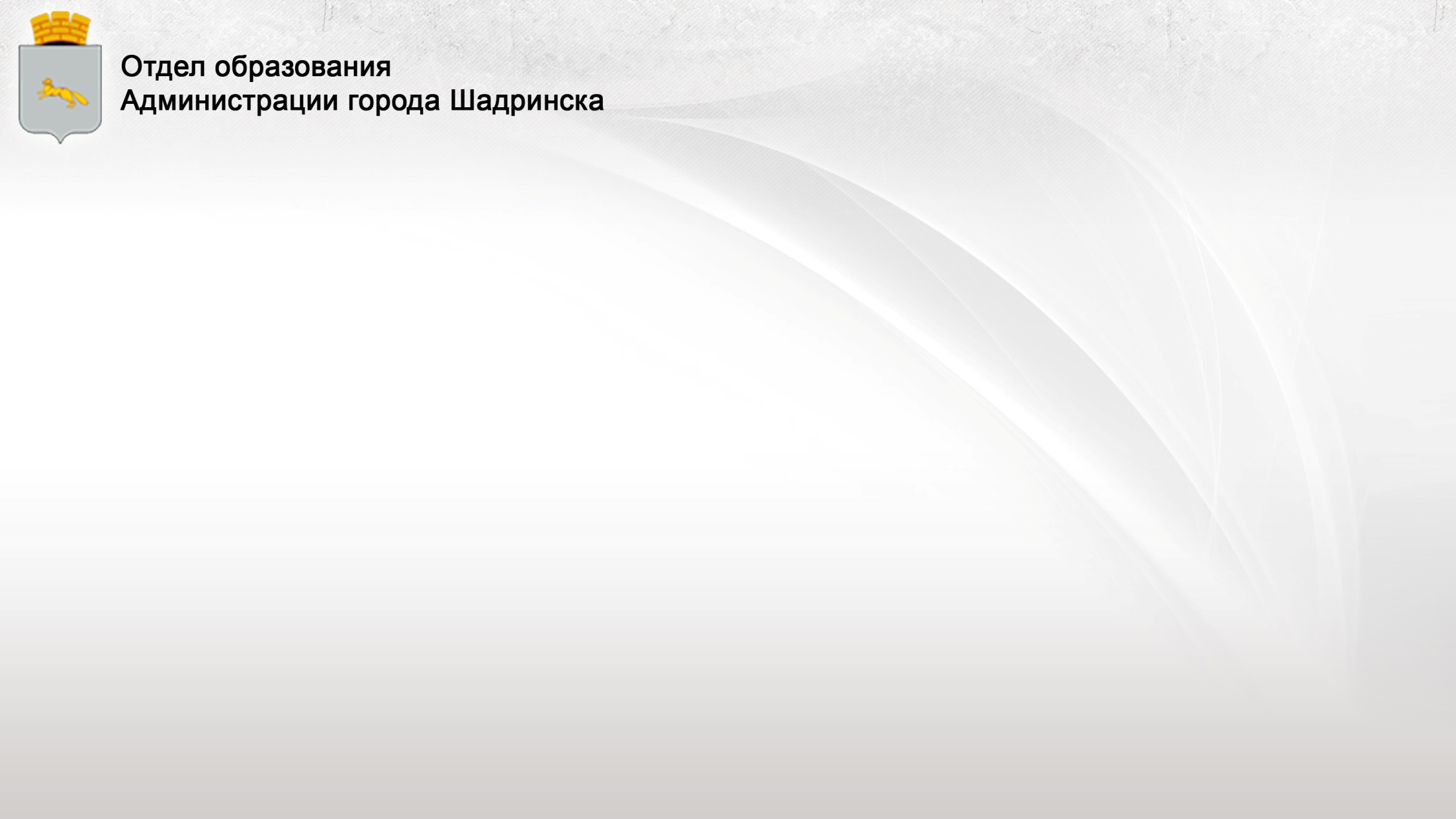 Цель проекта создание системы профессионального роста педагогических работников.
Учитель будущего
Численность педагогов в возрасте до 35 лет – 294 человека.
Социальную поддержку в размере 30 тыс. руб. в 2018-2019 учебном году получил 21 педагог. 
С целью профессиональной поддержки молодых создана и функционирует  Школа молодого педагога. 
В 2019 году начал свою работу учебно-технологический центр
Оказание методической помощи осуществляется на предметных заседаниях городских и школьных методобъединениях.
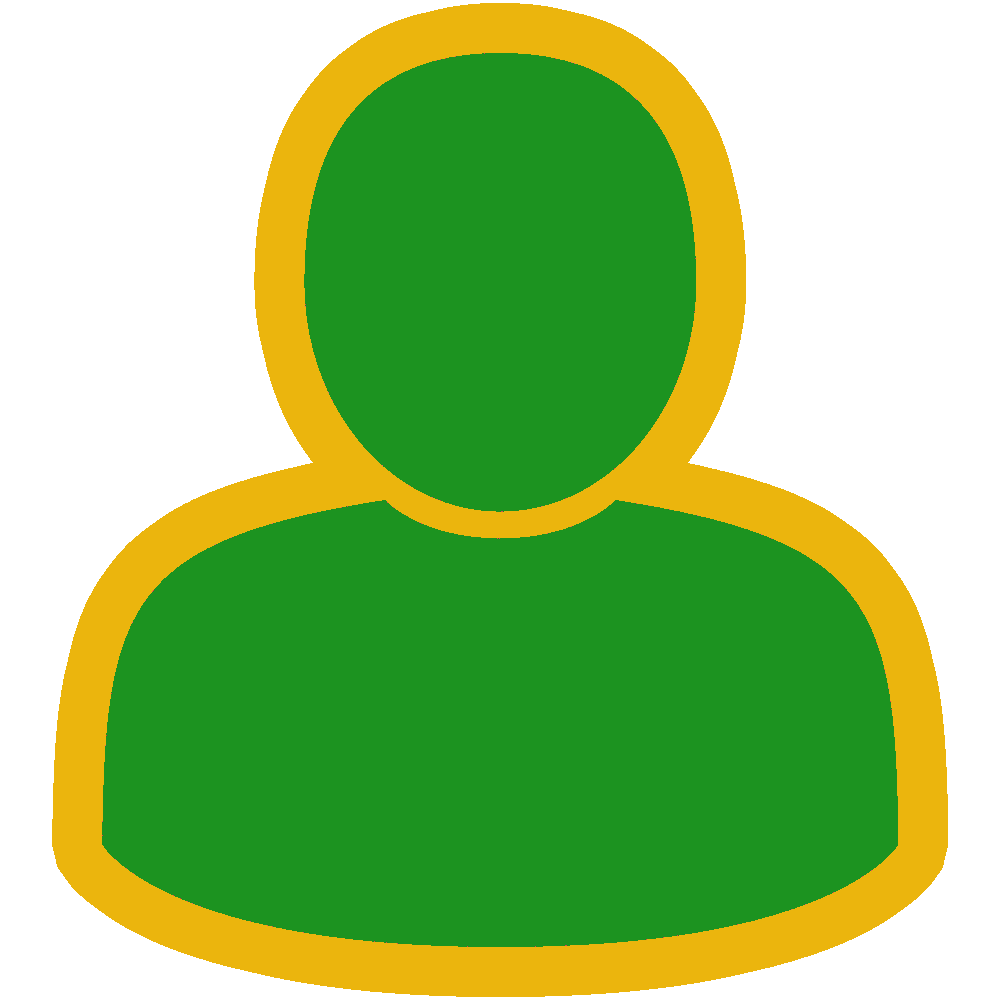 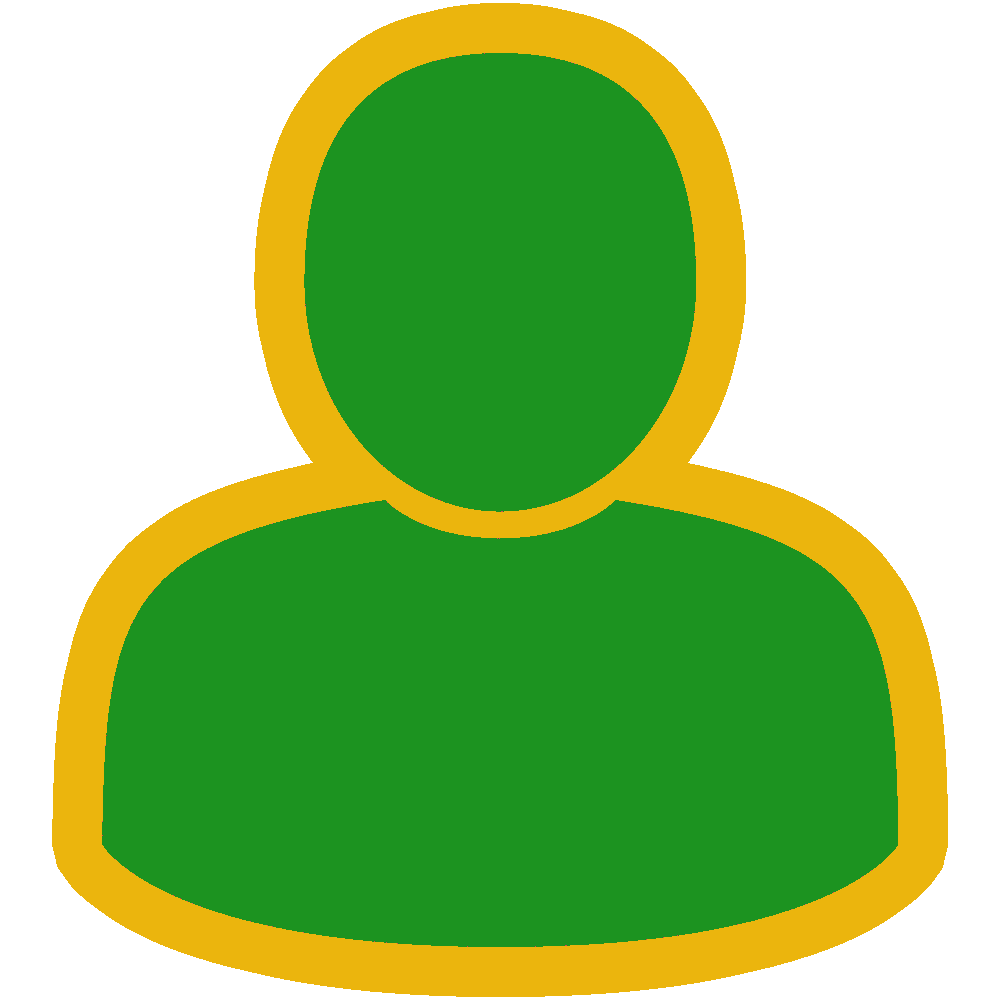 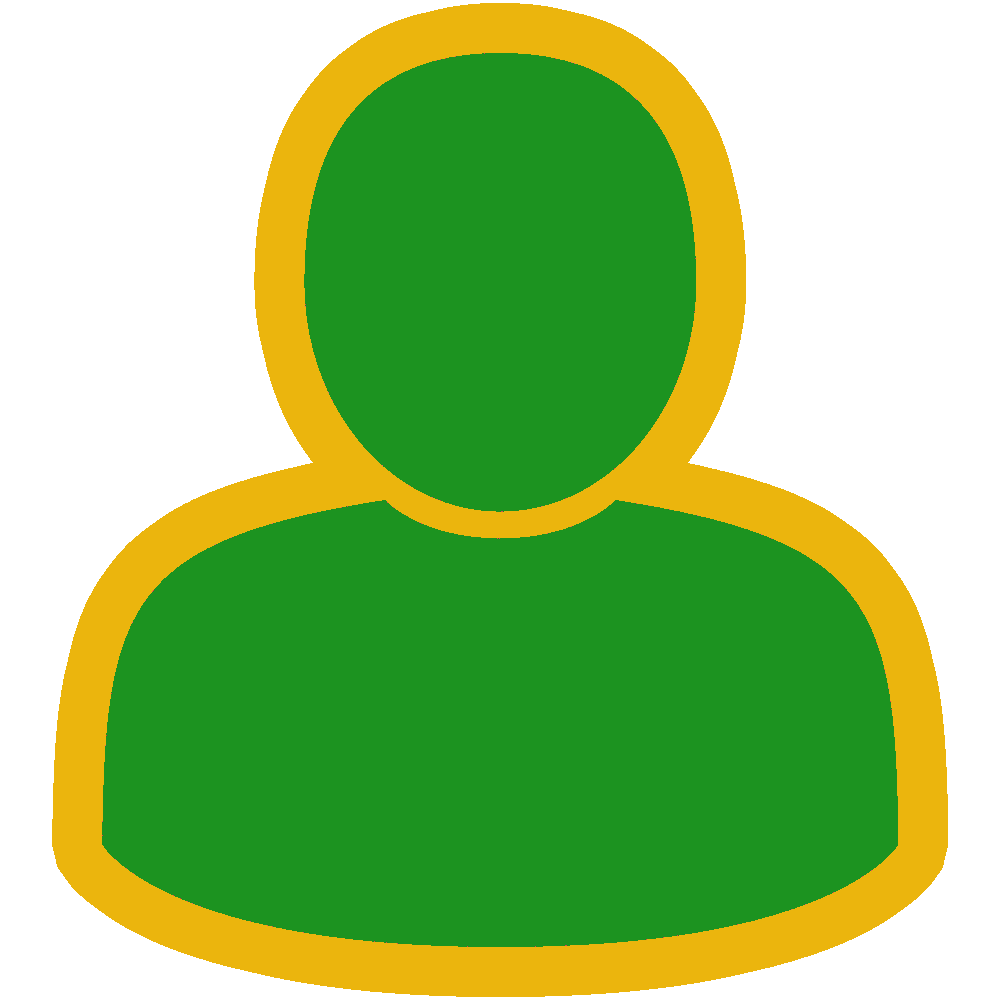 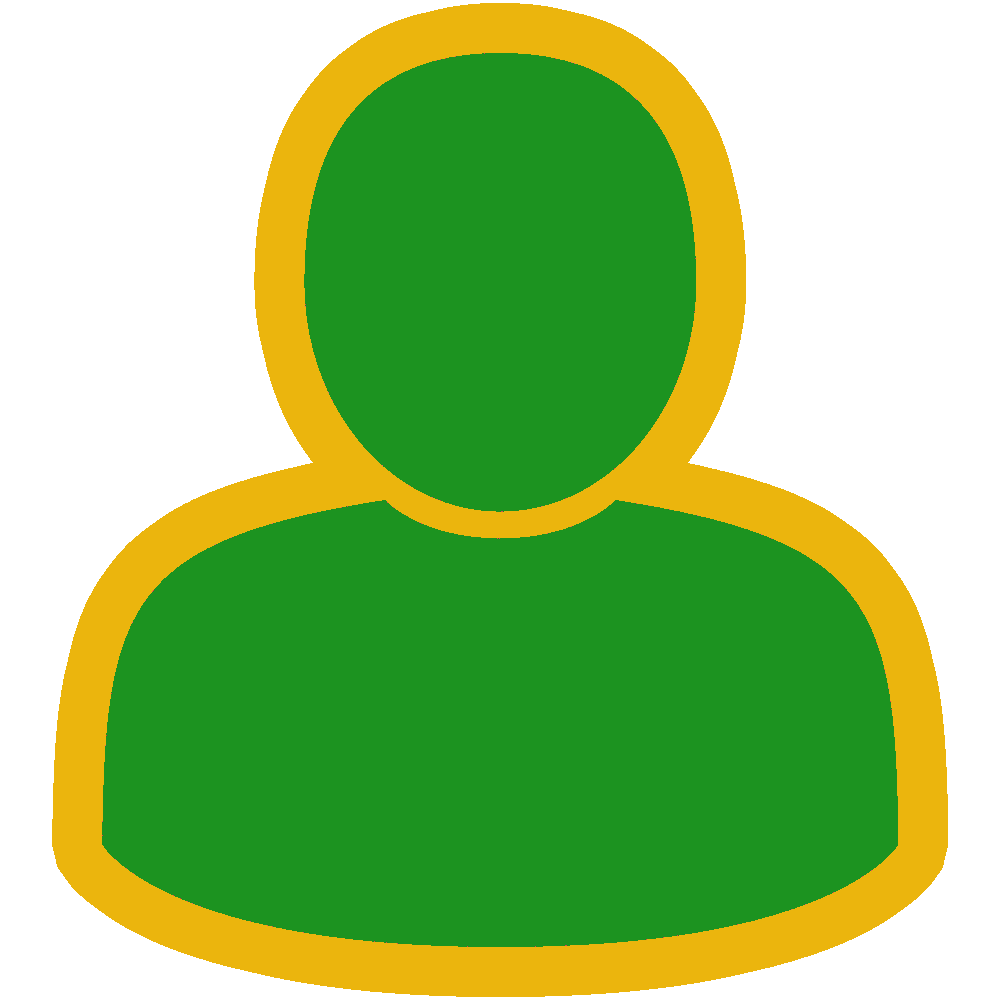 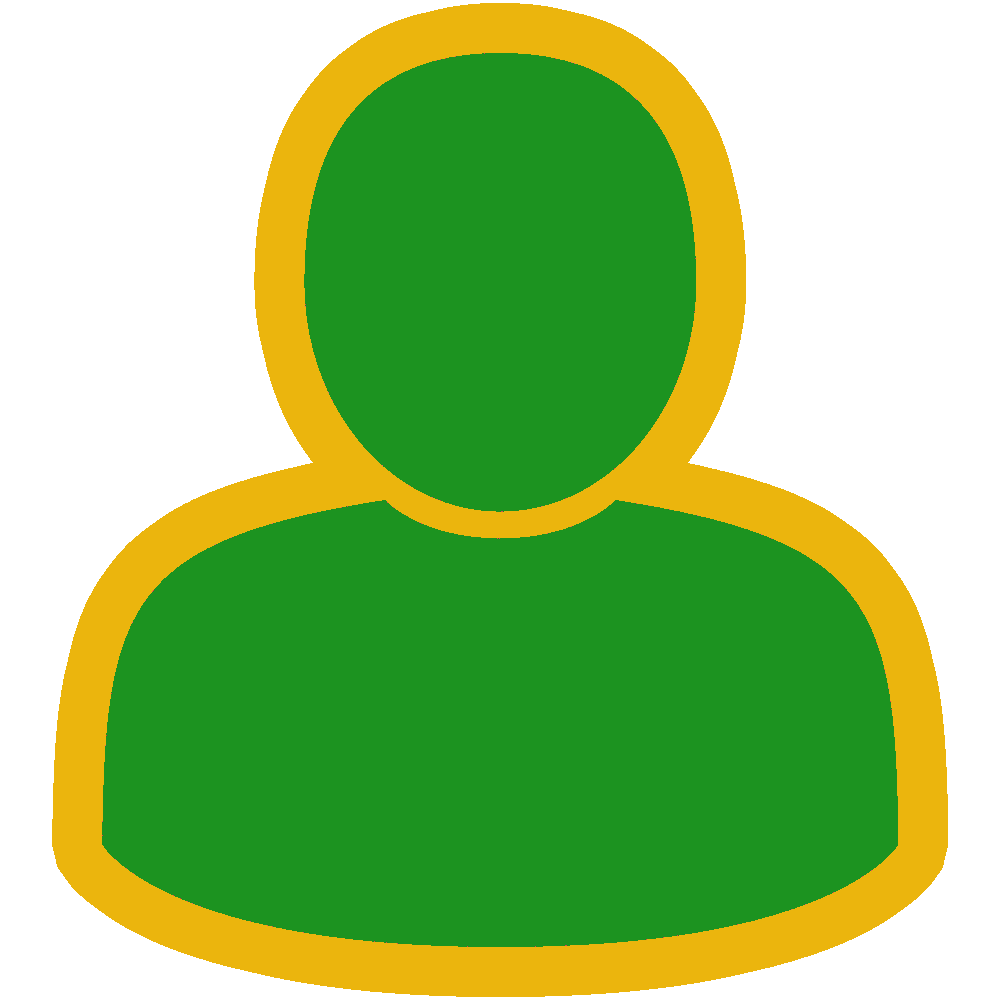 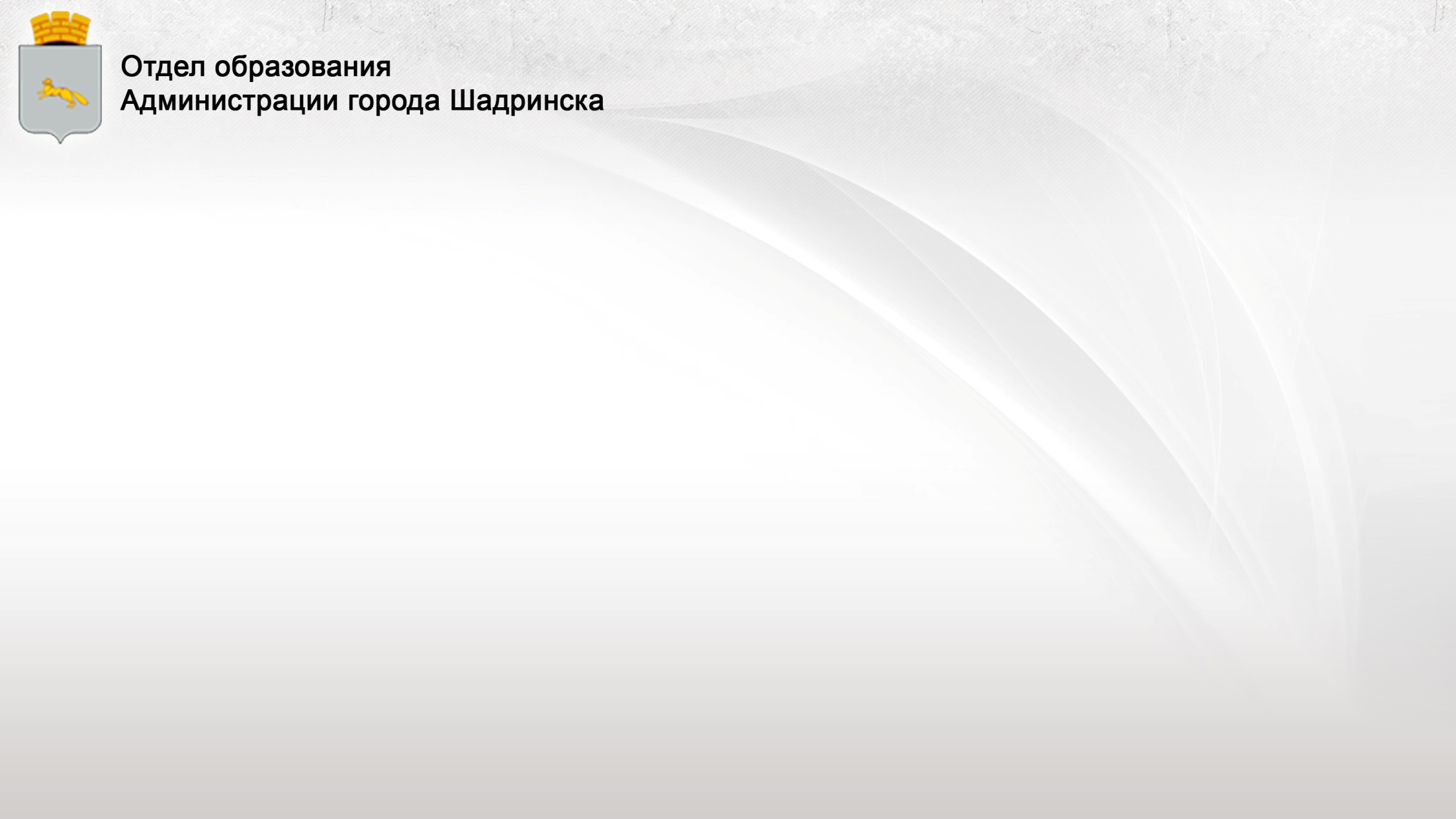 Участие в конкурсах профессионального мастерства
Учитель будущего
«Лучший учитель» - Черемисина Лариса Владимировна, учитель начальных классов МКОУ «Гимназия №9»
 «Лучший воспитатель» - Гурьева Анна Николаевна, воспитатель МБДОУ «Детский сад №5 «Созвездие» 
 «Лучший дефектолог»  - Желтова Галина Анатольевна, дефектолог МКДОУ «Детского сада №6 «Рябинка»
«Интеллектуал Зауралья» (шахматное образование) -  2019 - Хрусталева Татьяна Ивановна, учитель  начальных классов МКОУ «Средняя общеобразовательная школа № 2»
Лучший учитель в очном этапе регионального конкурса на получение денежного поощрения в 2019 году - Емельянов Олег Борисович, учитель технологии МБОУ «Лицей №1».
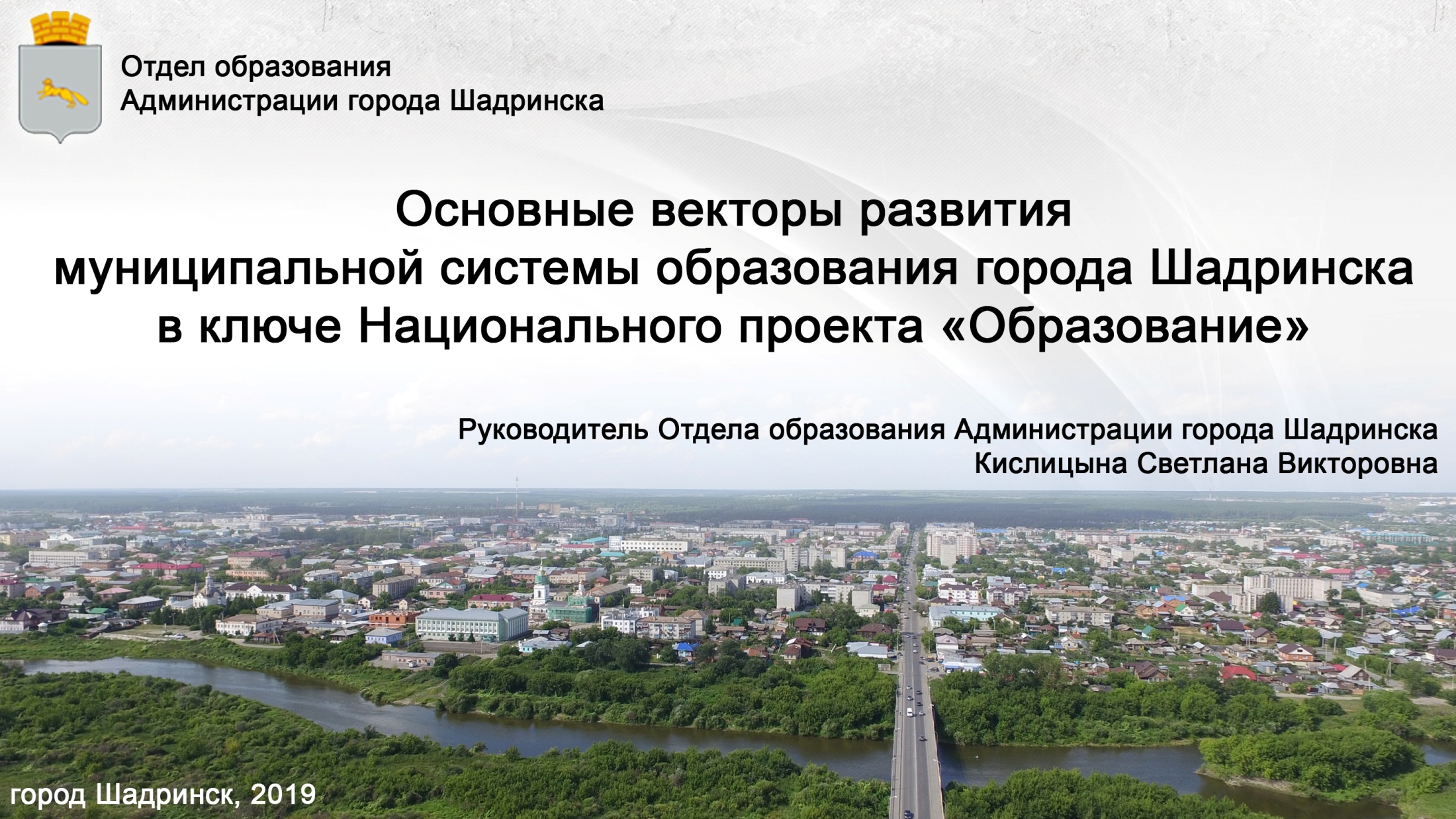